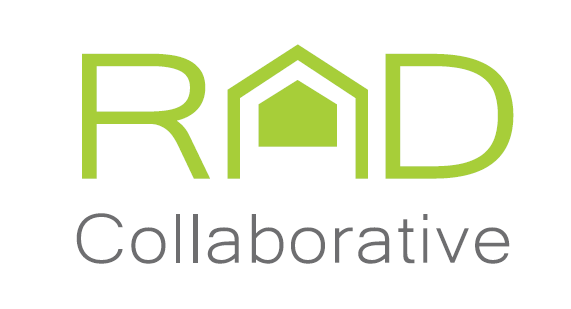 RWELCOME—and Thanks to Our Southeast Regional Convening Local Hosts & Sponsors!
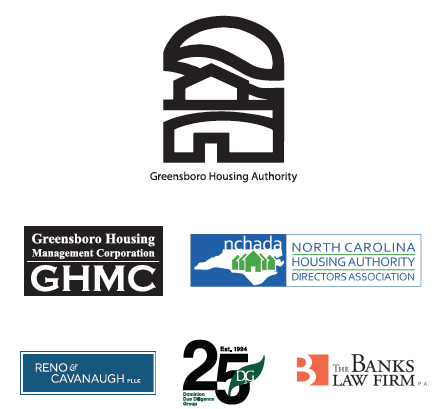 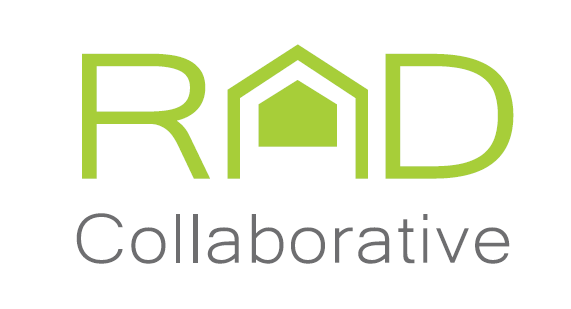 Greensboro Housing Authority
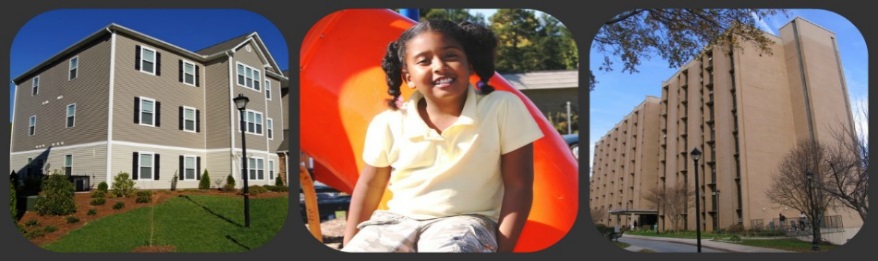 Claremont Community Building
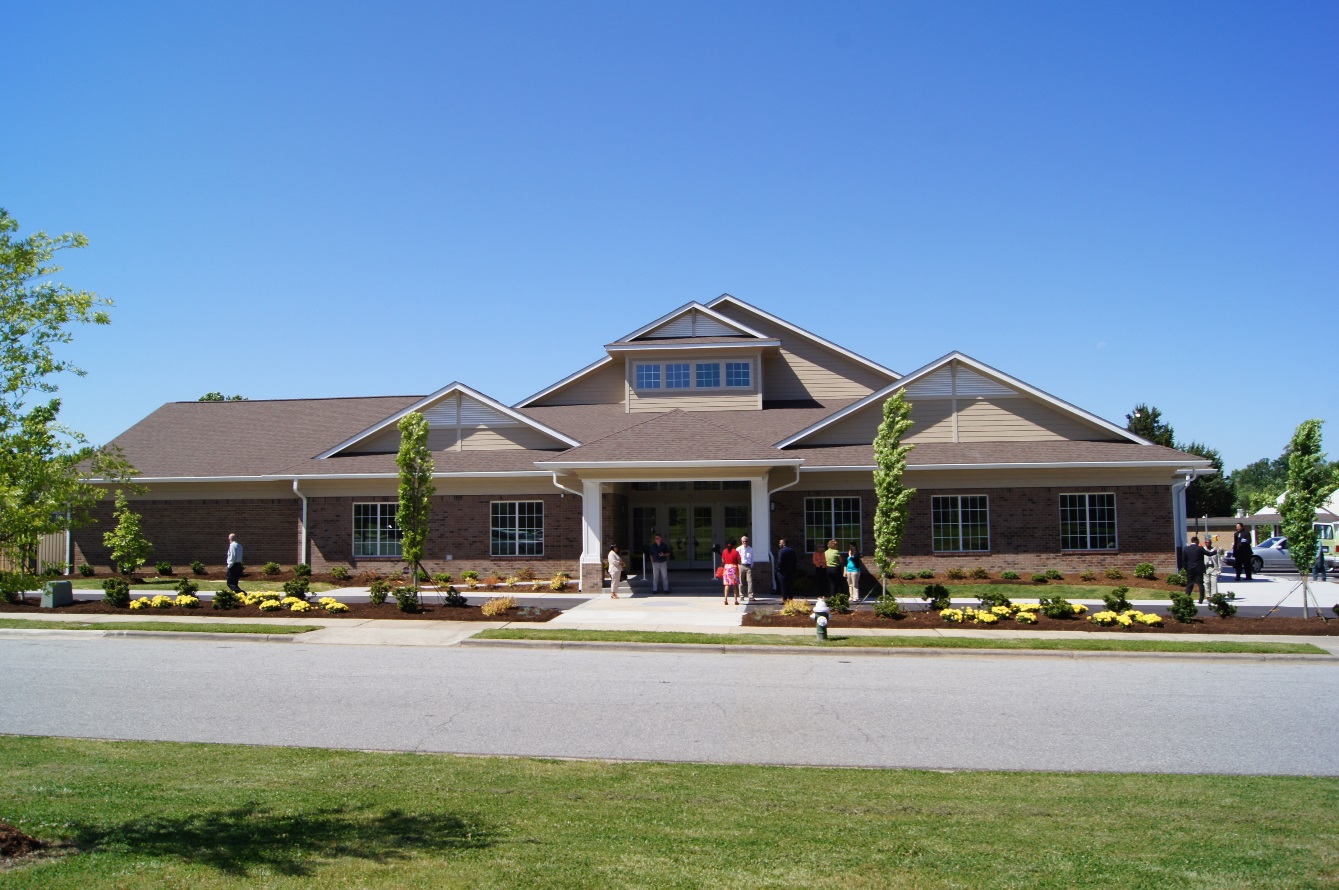 Willow Oaks Community Center
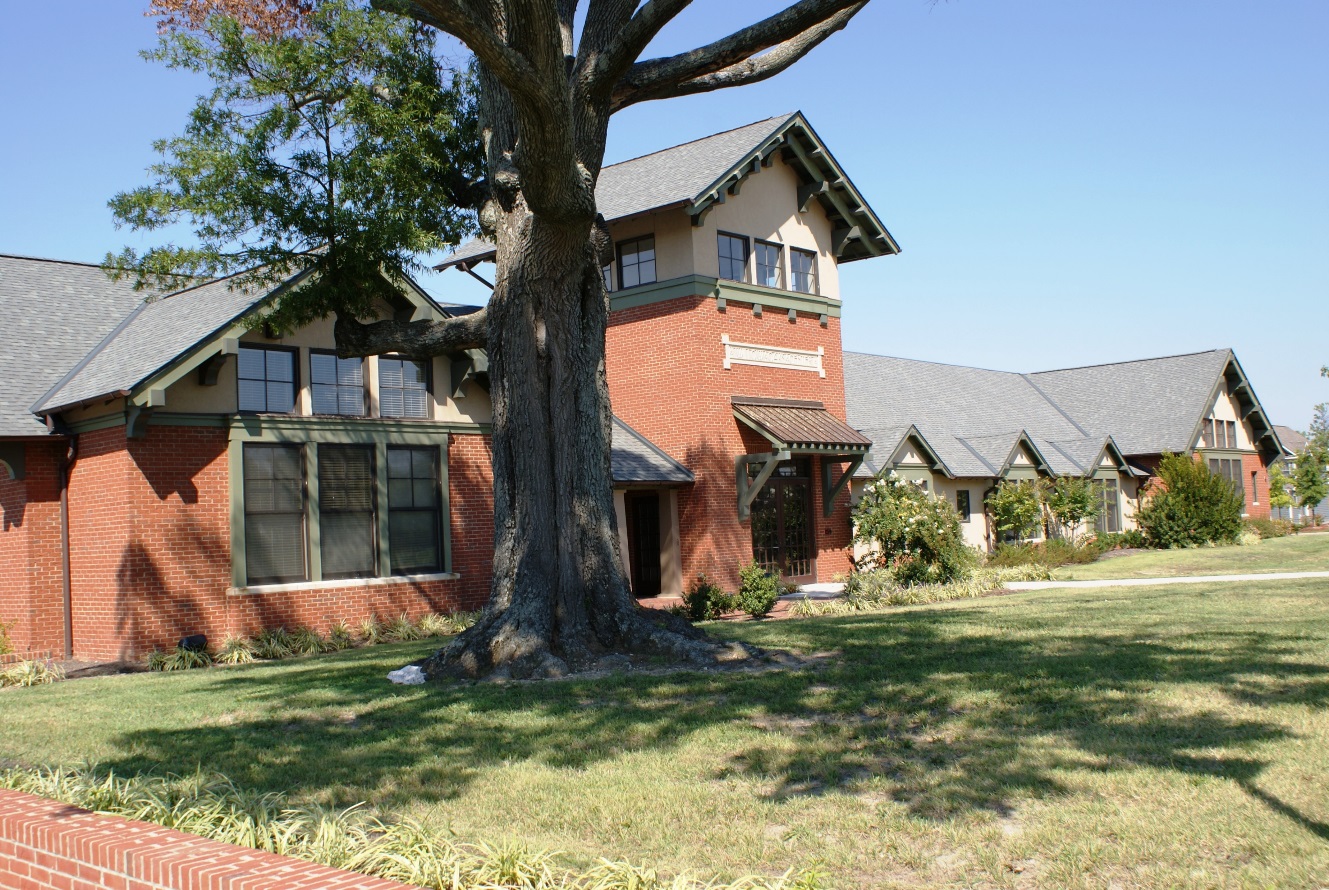 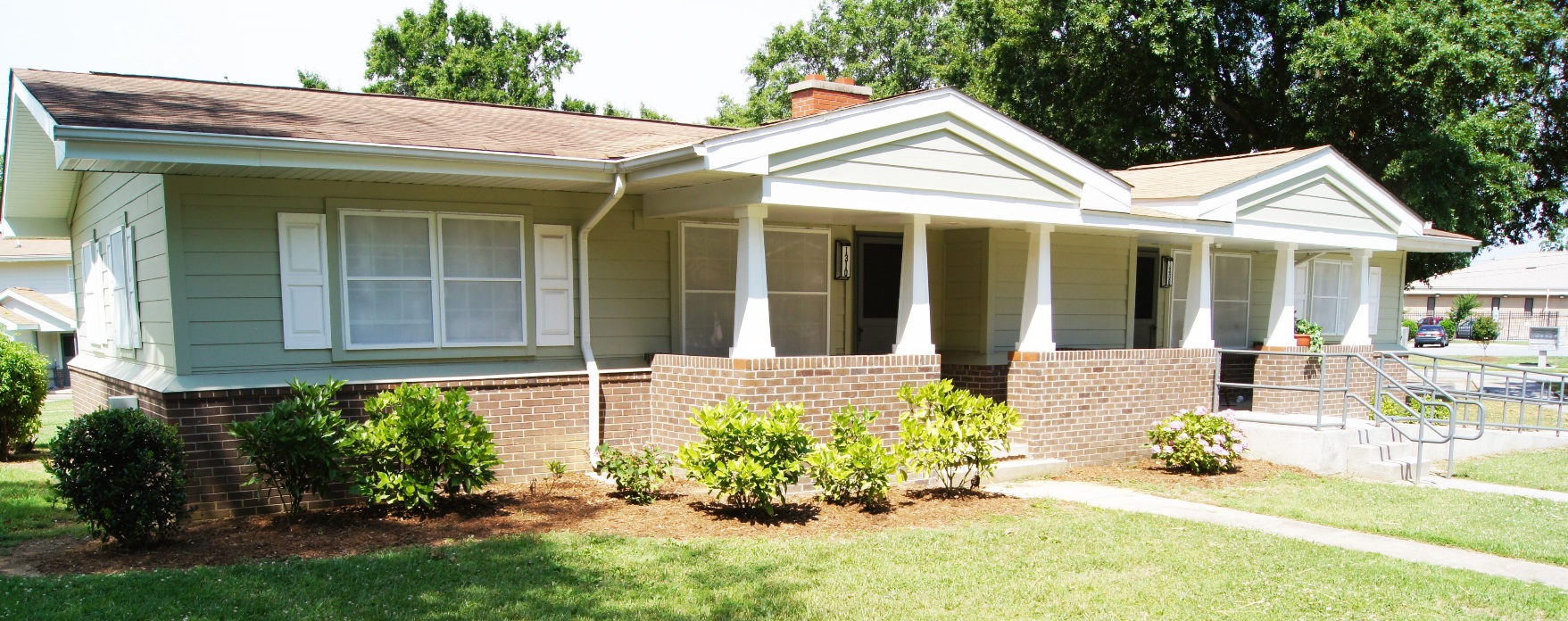 Hampton Homes
Humboldt Gardens
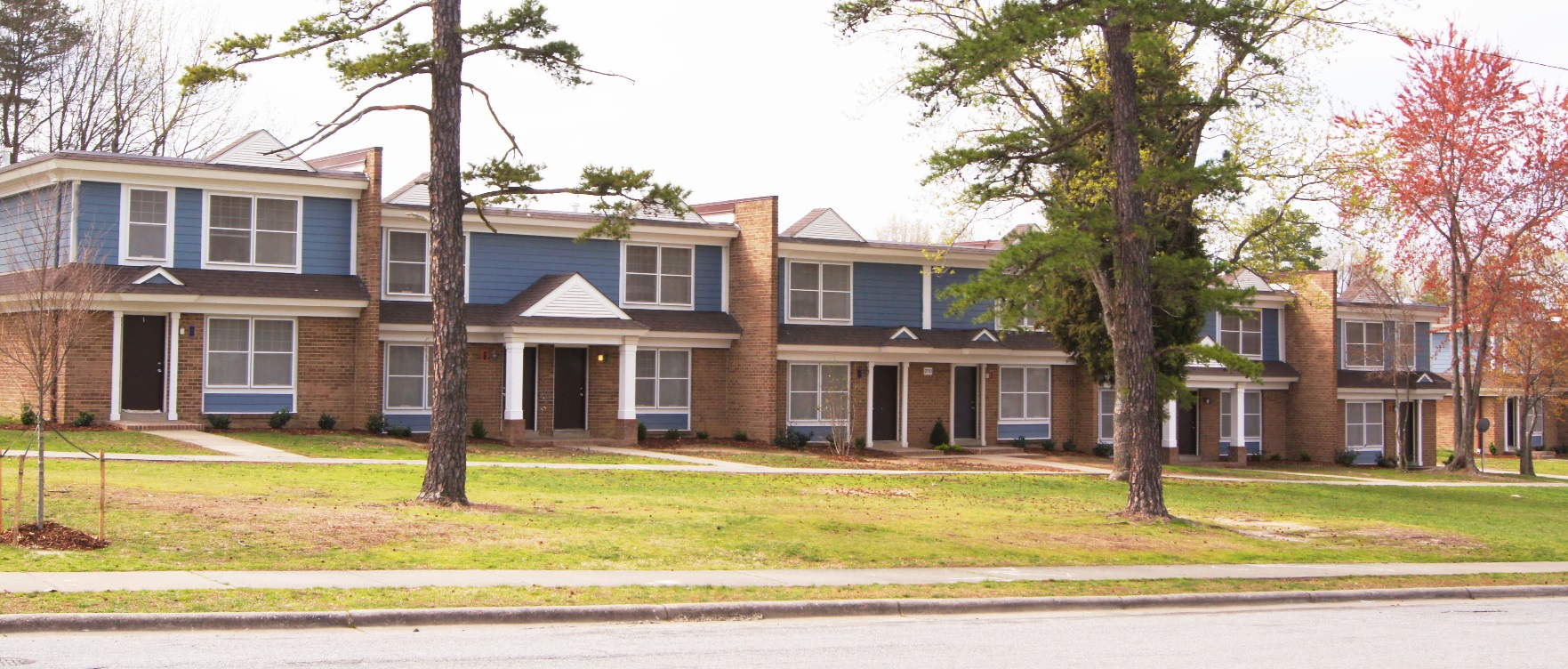 Claremont Courts
River Birch
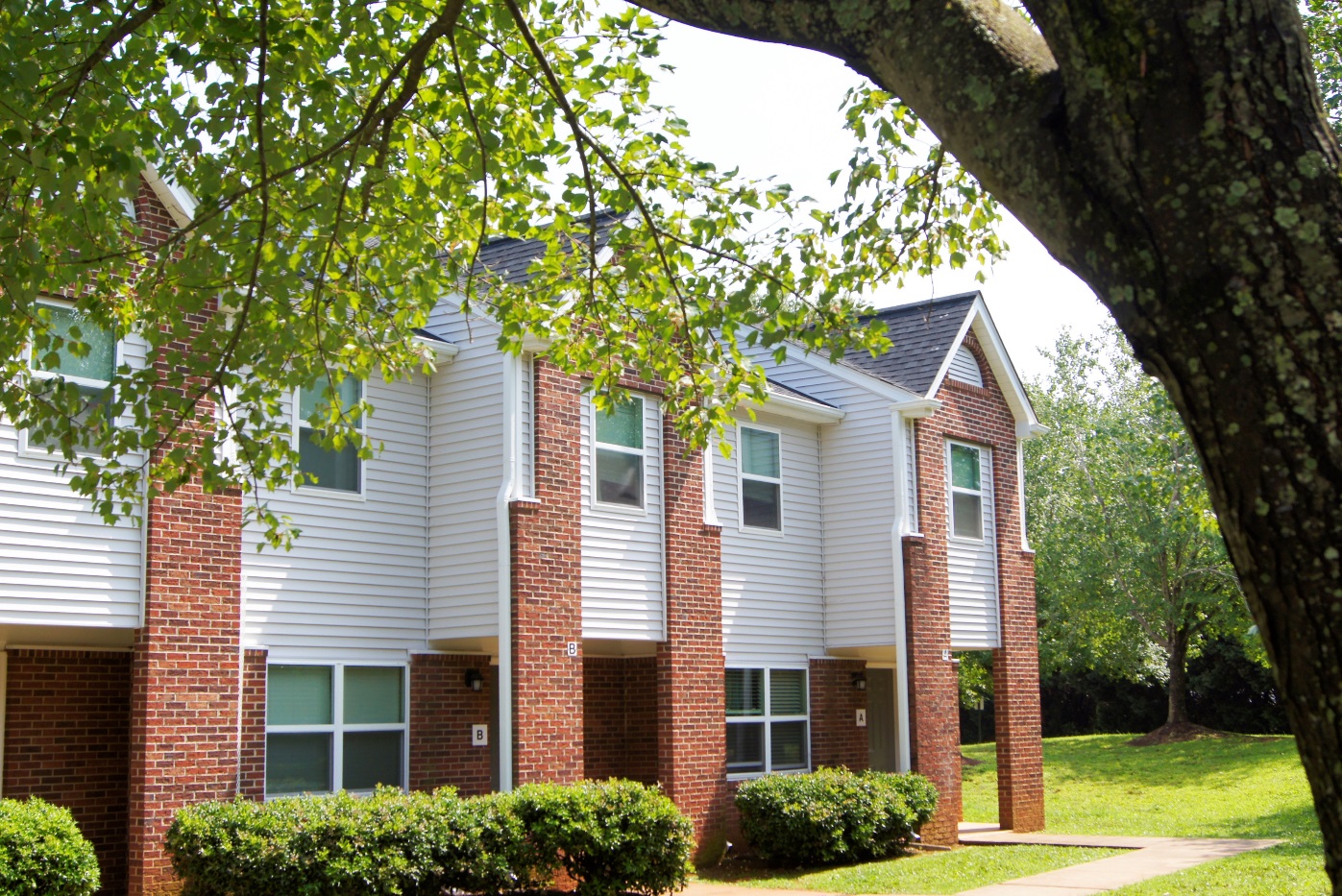 Laurel Oaks
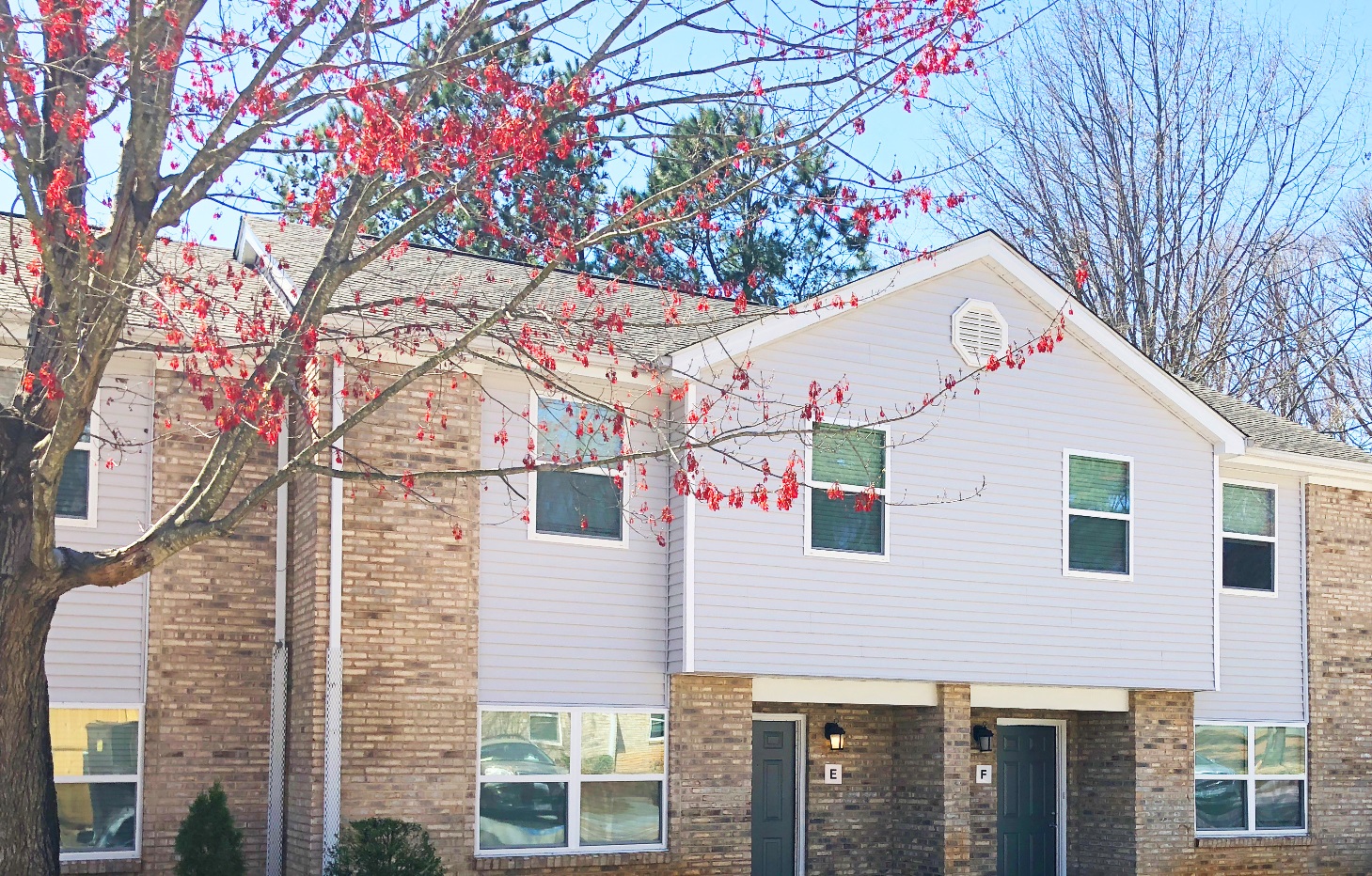 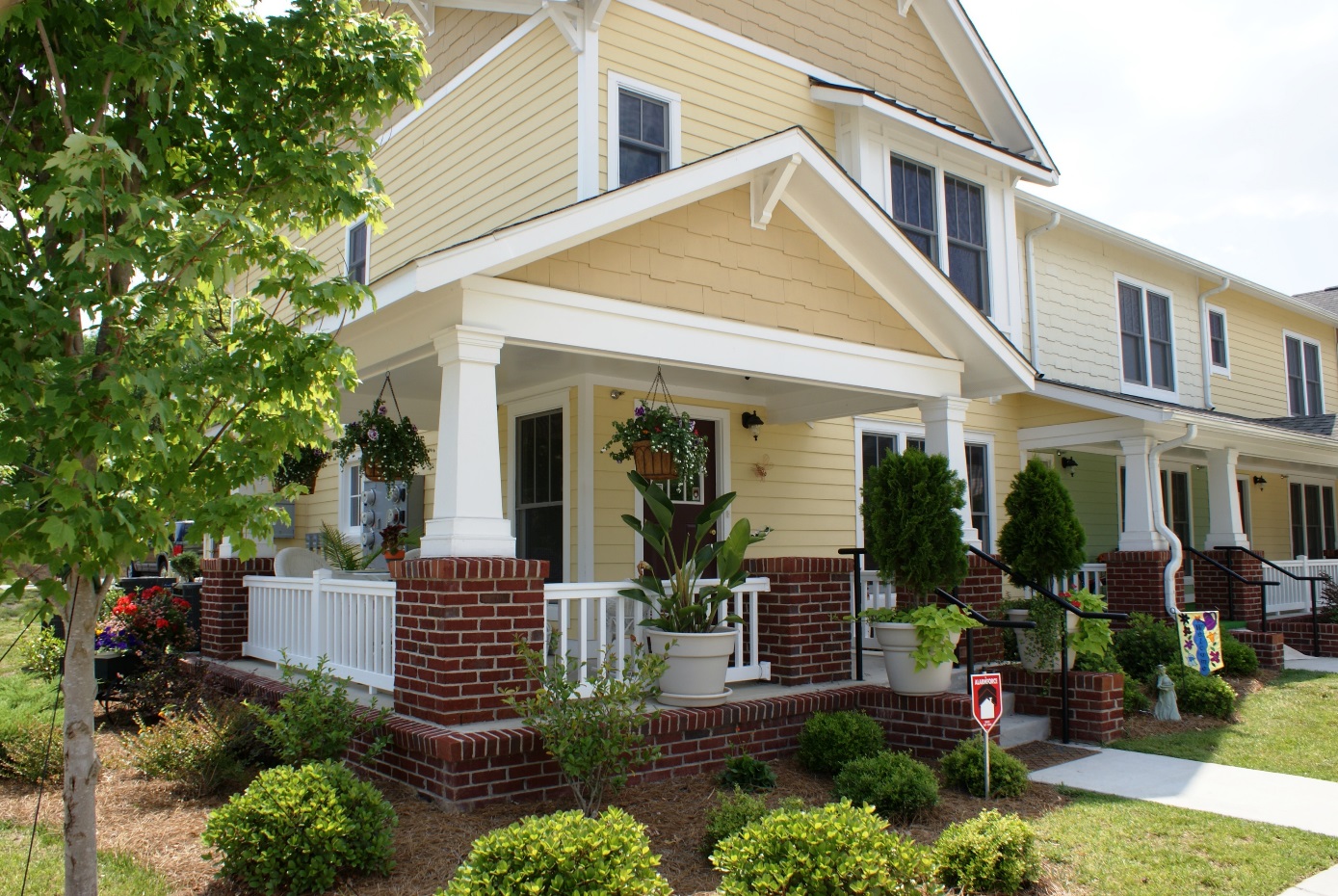 Woodland Village
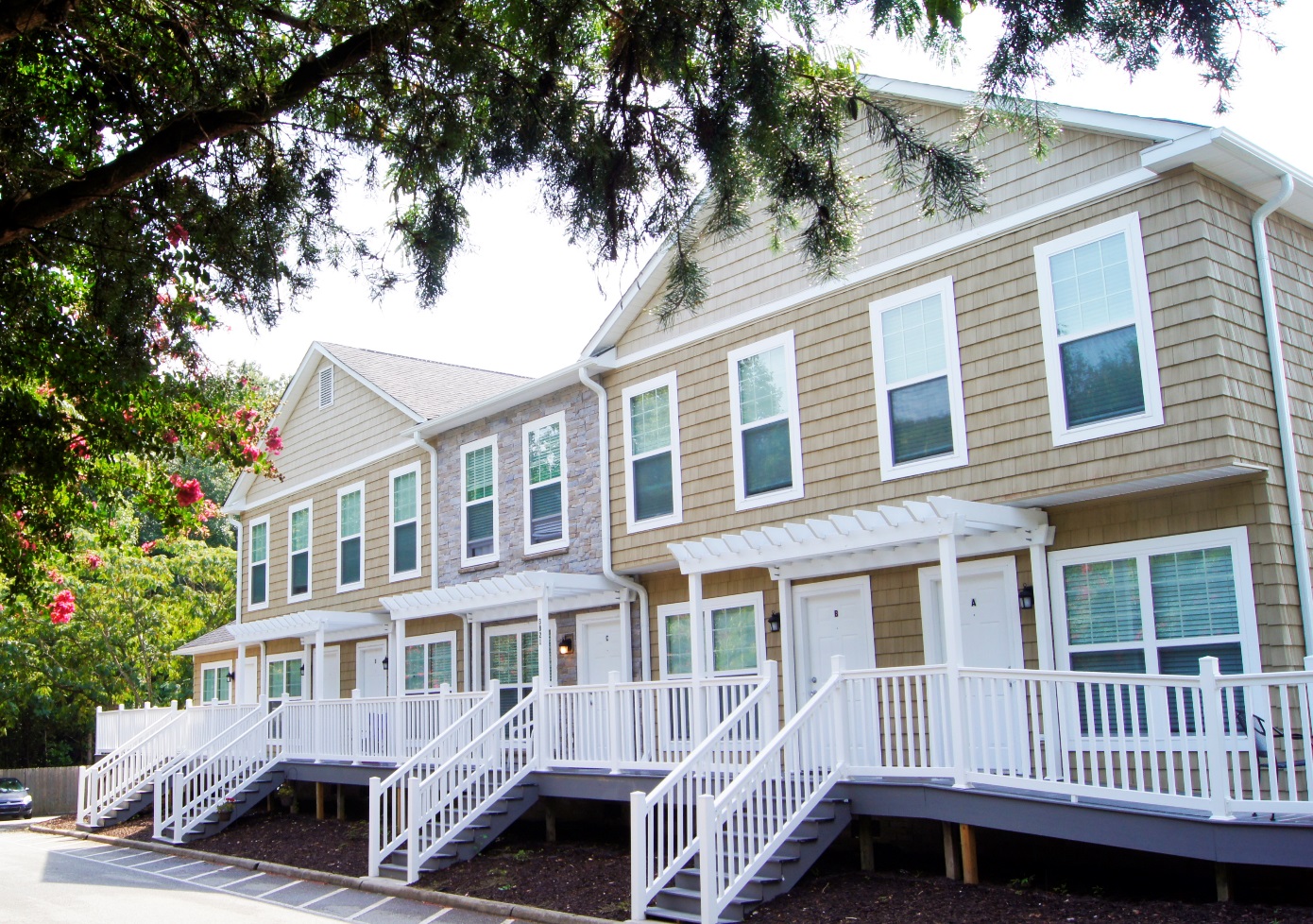 The Havens
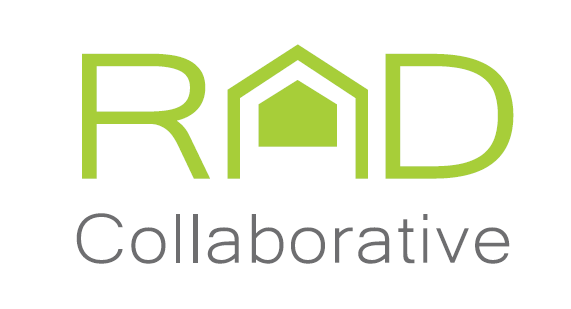 Wilson Housing Authority
Wilson Housing Authority
New RAD Construction
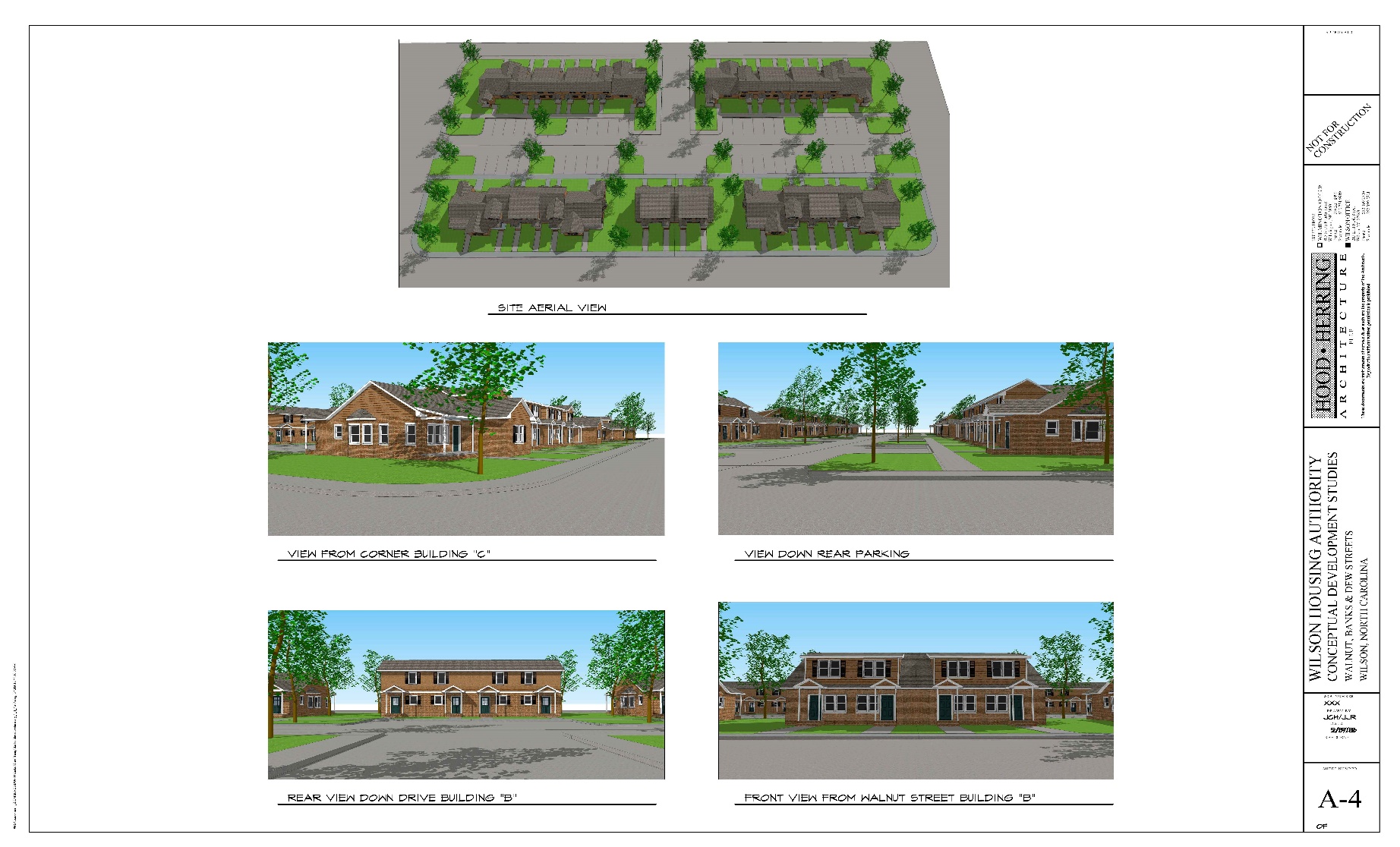 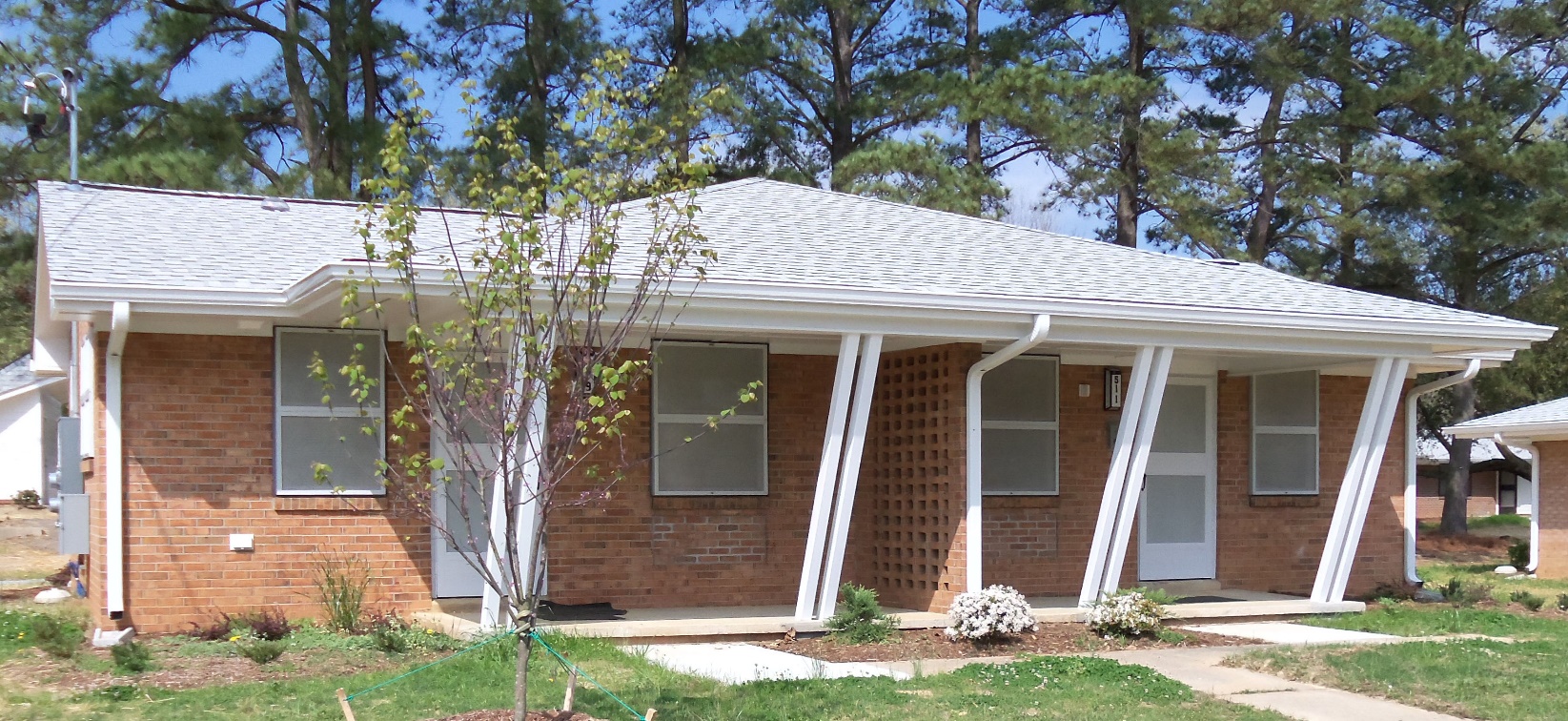 Forrest Green
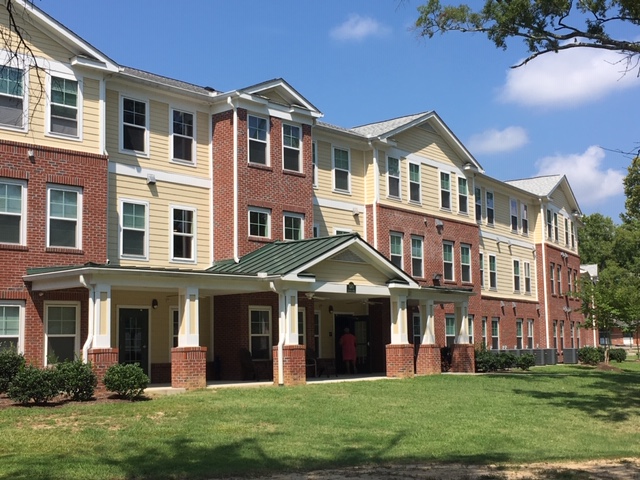 Forrest Green Senior Building
RAD – Transfer of Assistance
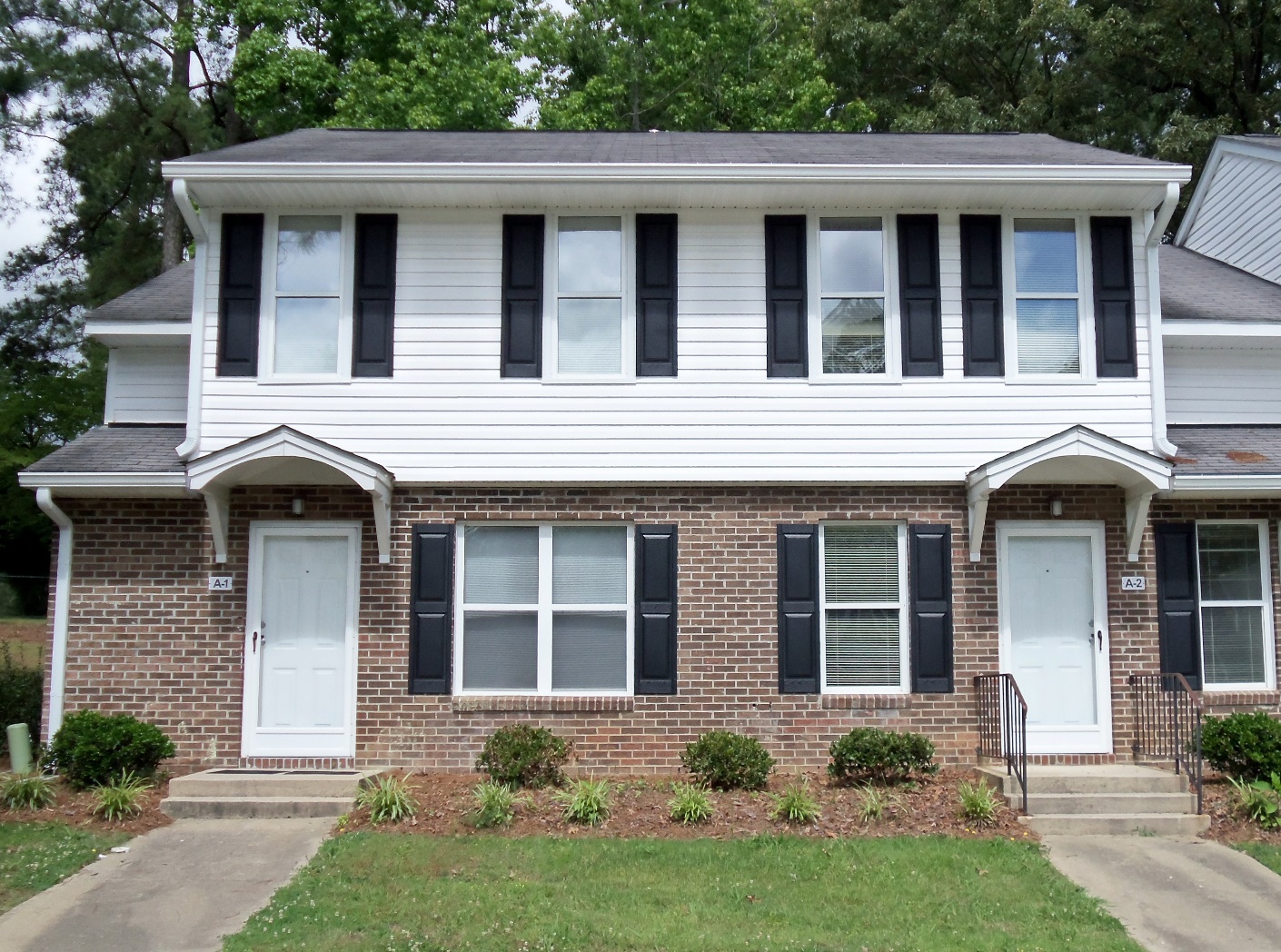 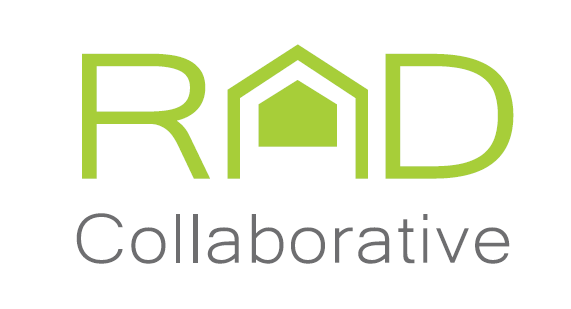 Wilmington Housing Authority
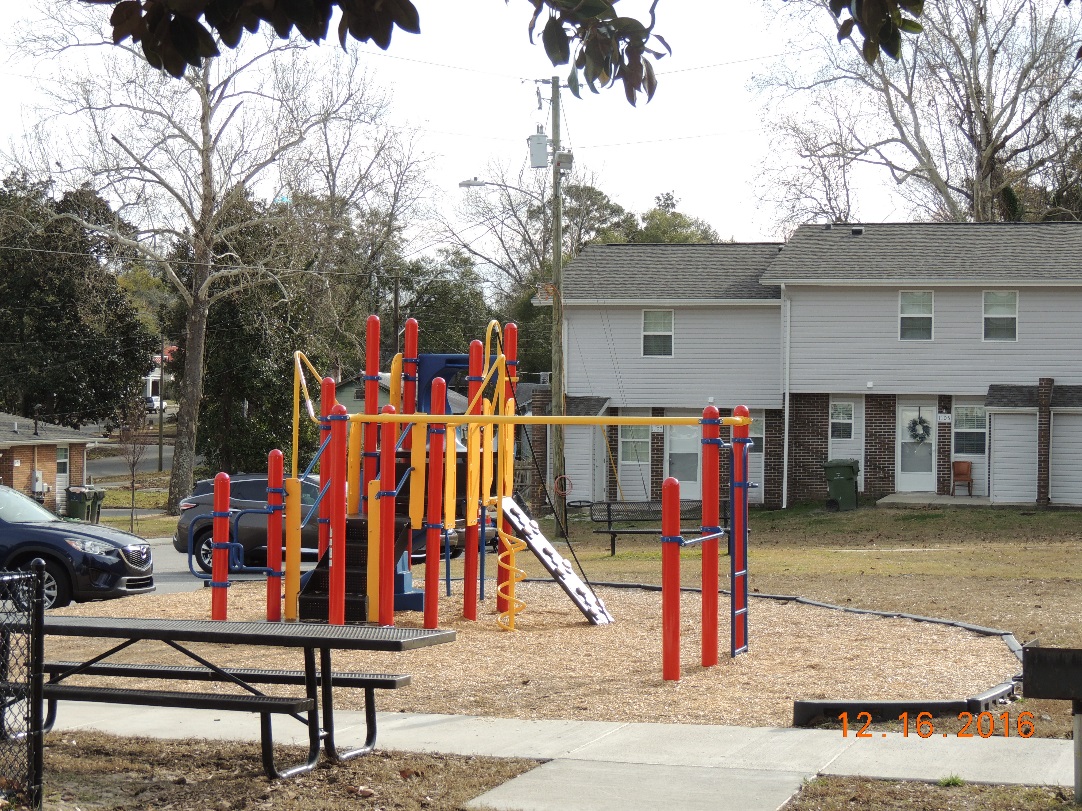 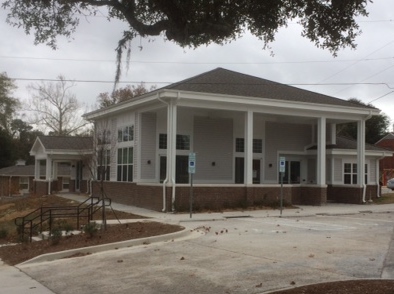 Rankin Place Terrace
Parkside (backyard)
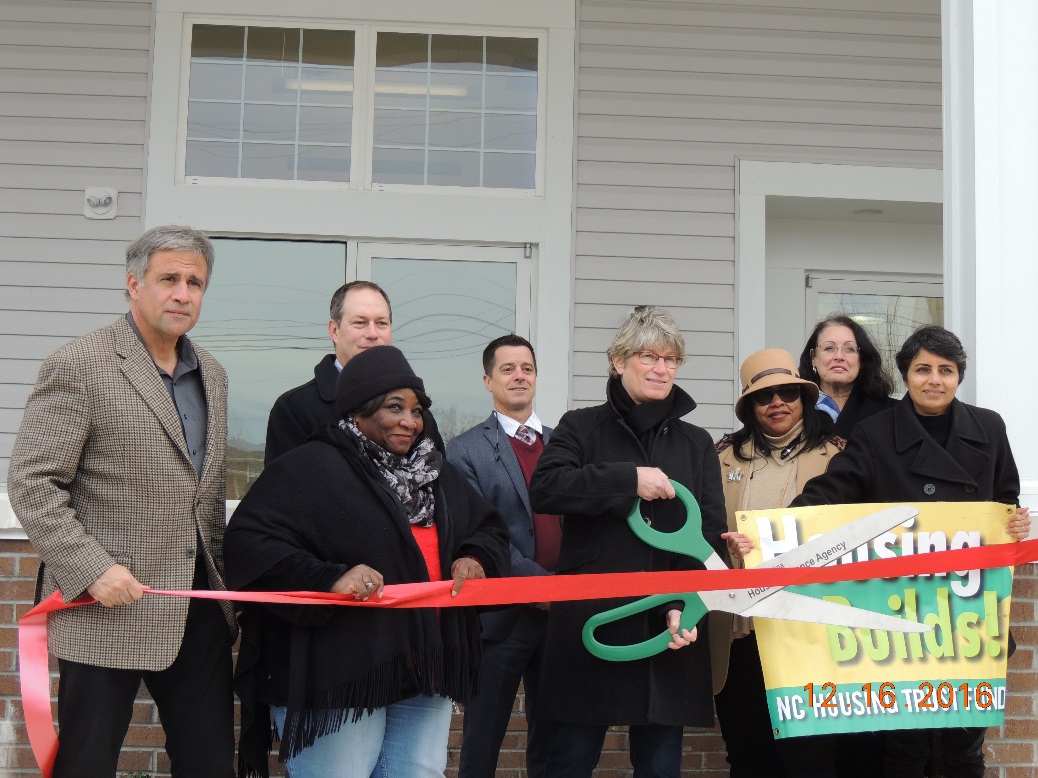 Groundbreaking of Dawson Lofts
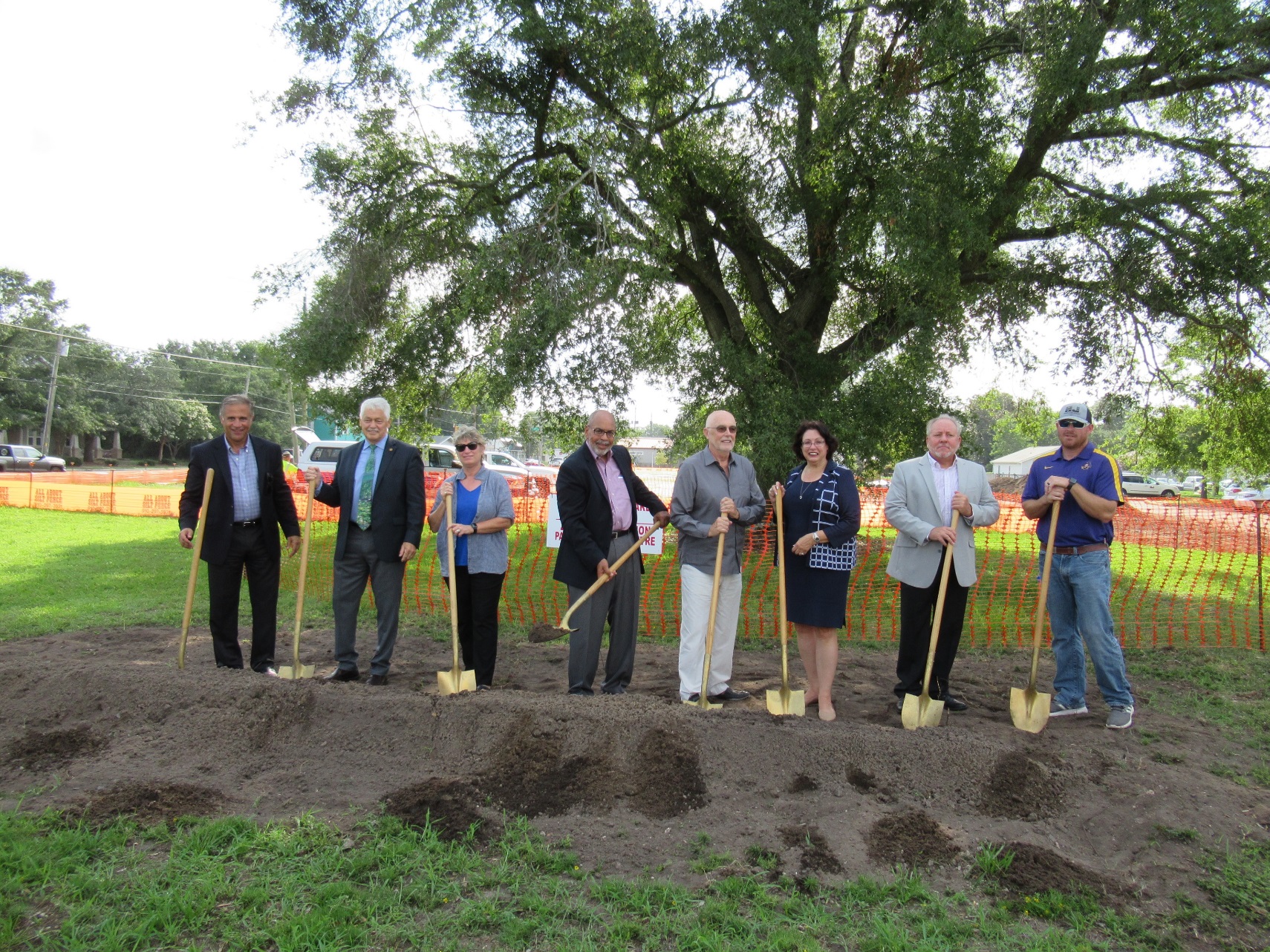 Dawson Lofts  will be a three-story 24 unit building (one and two-bedrooms) and is the first completely new affordable housing built by the Authority since 2005.
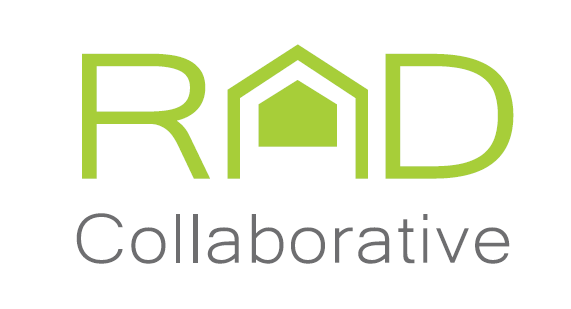 Fayetteville Housing Authority
Dogwood Manor
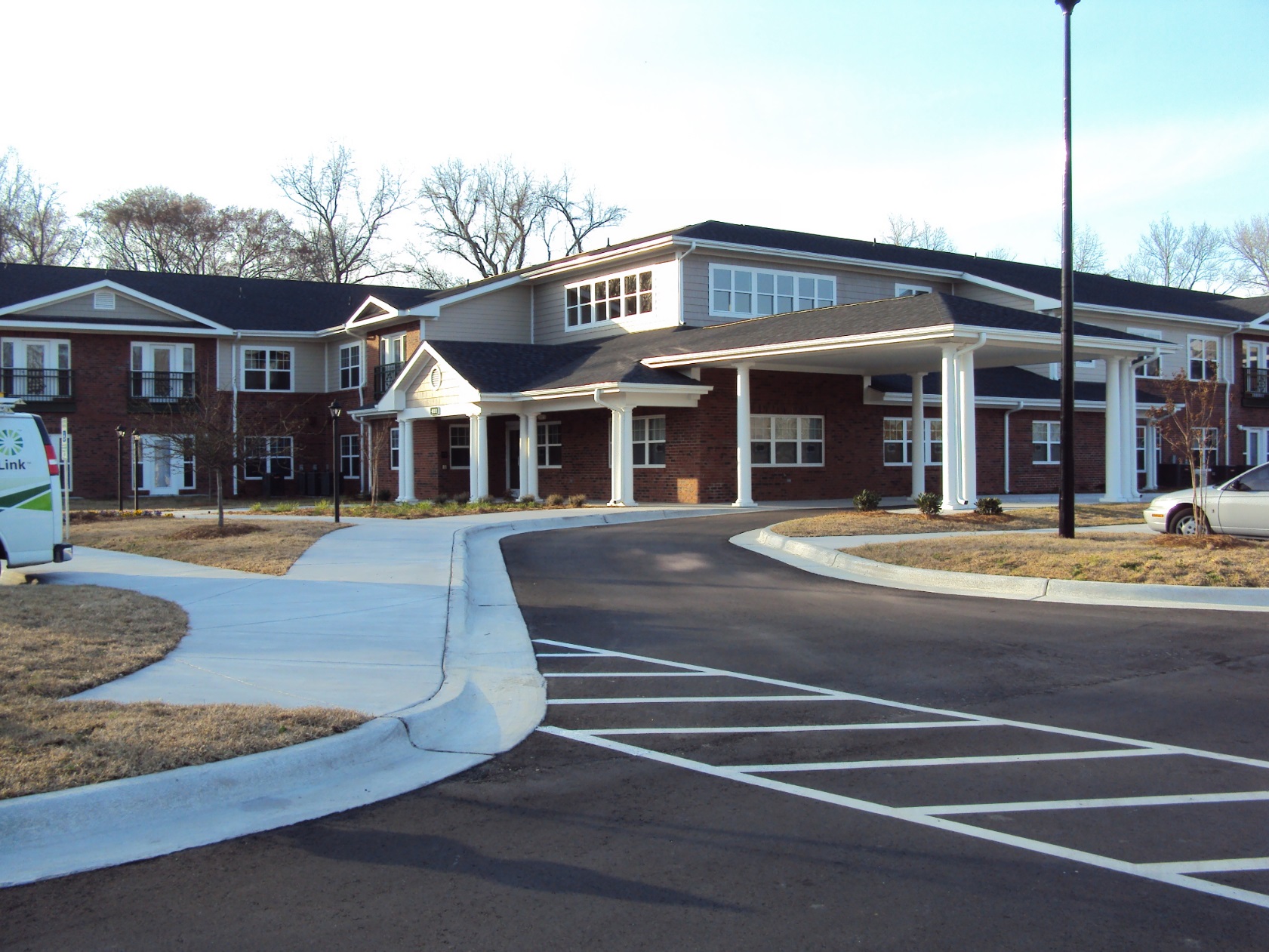 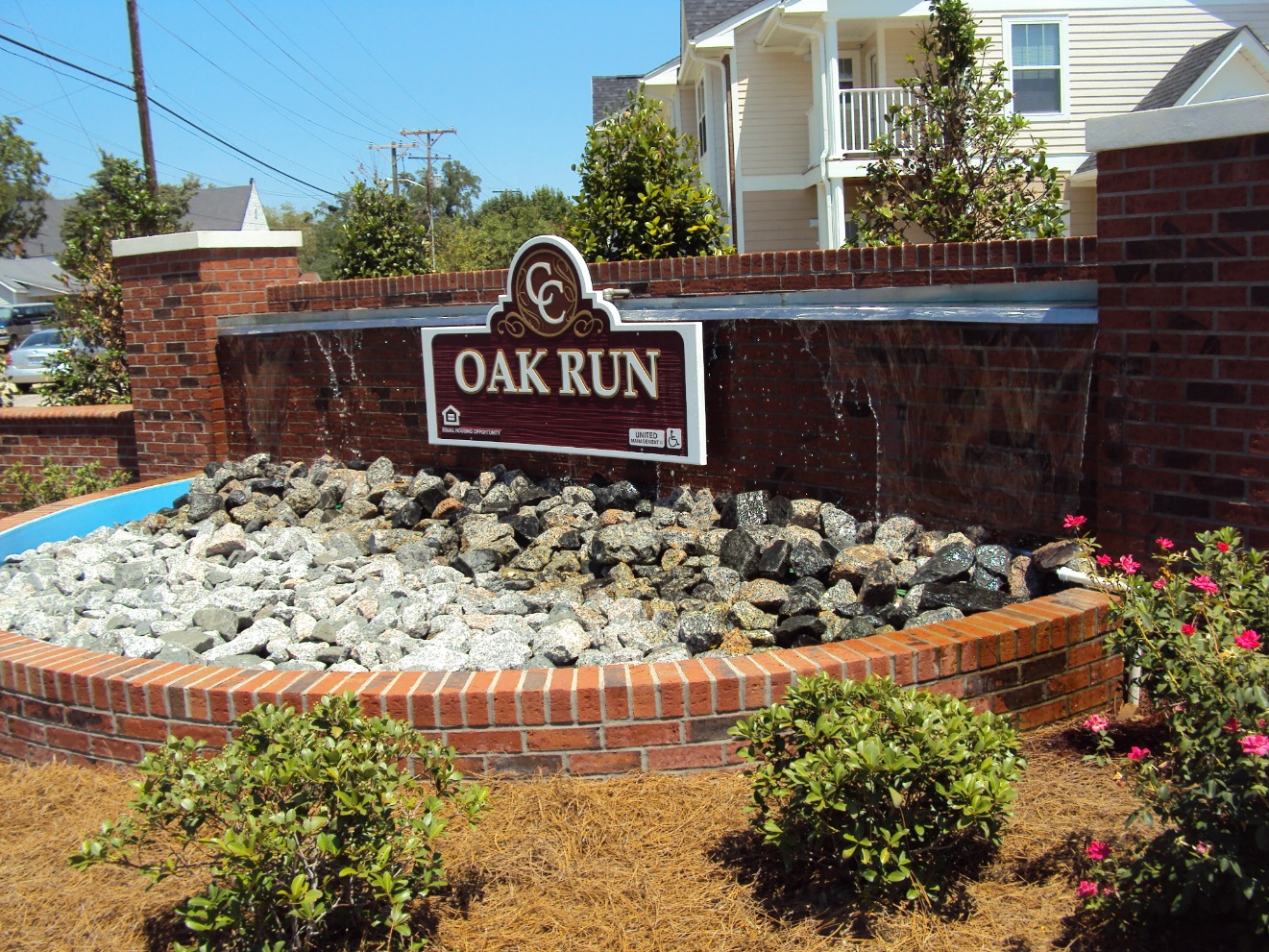 Oak Run
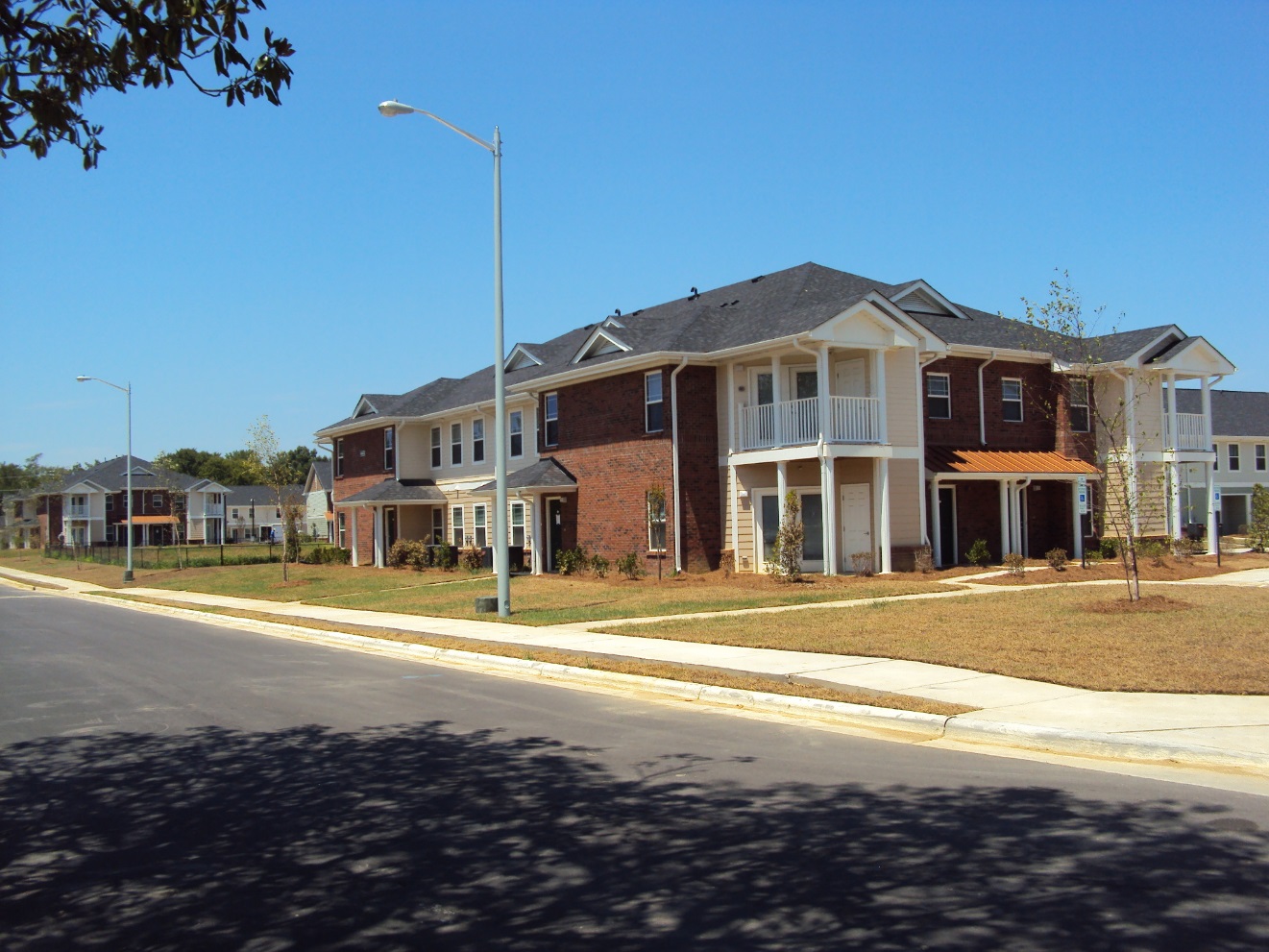 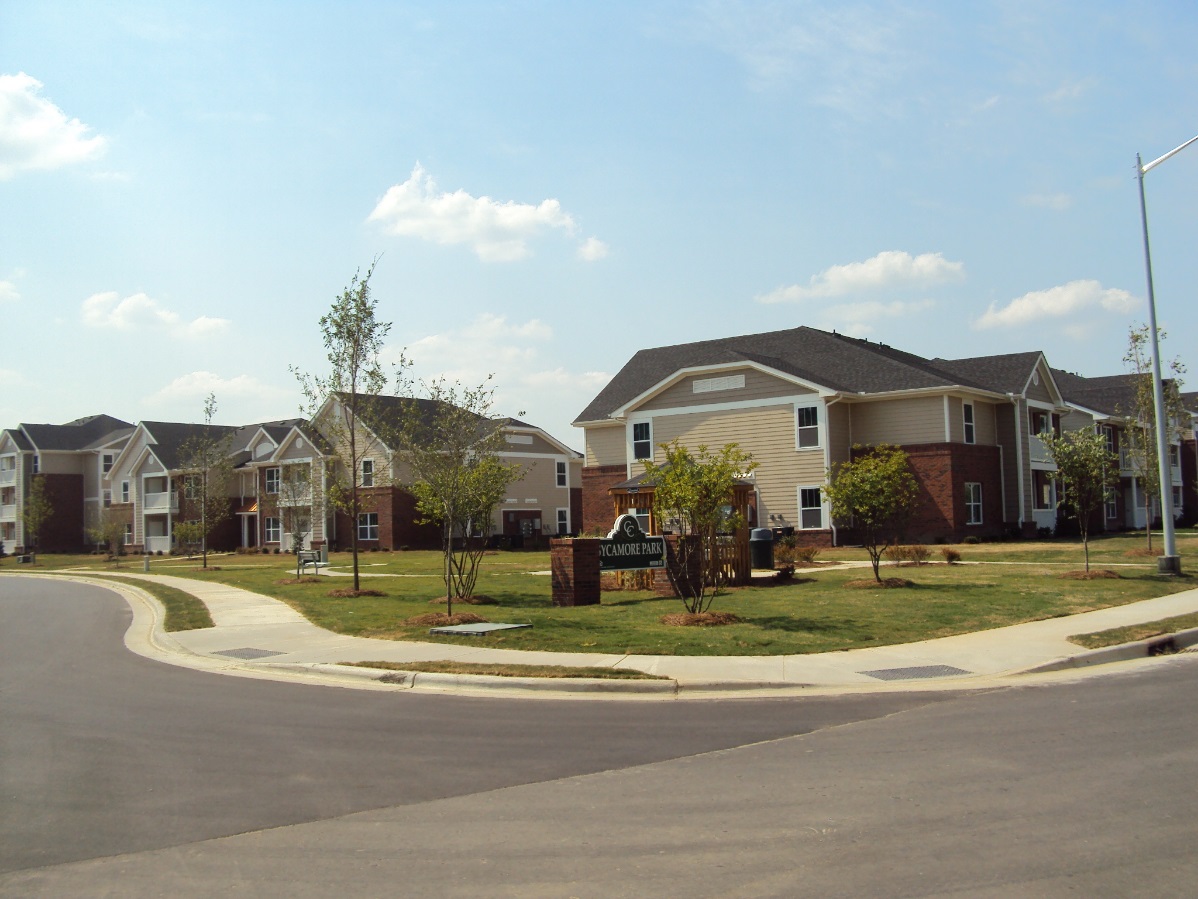 Sycamore Park
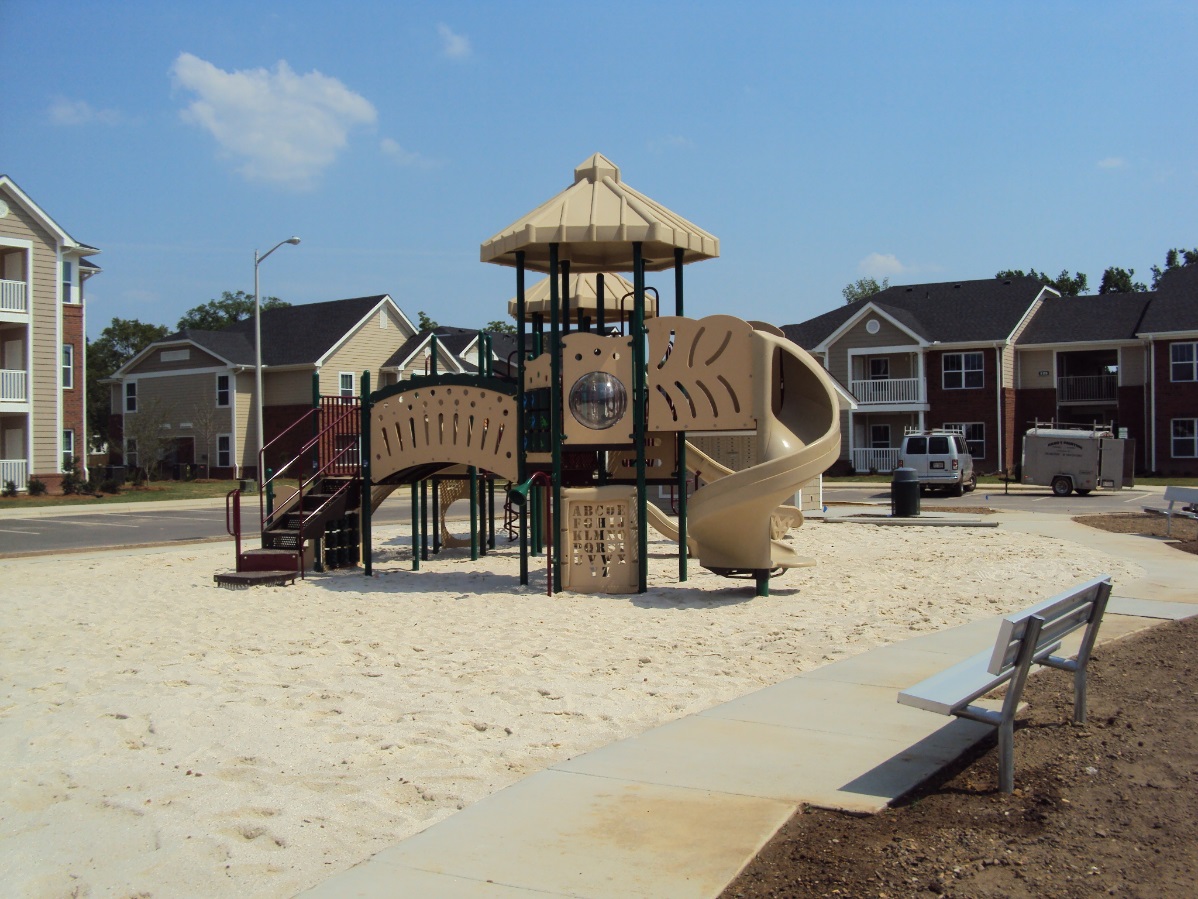 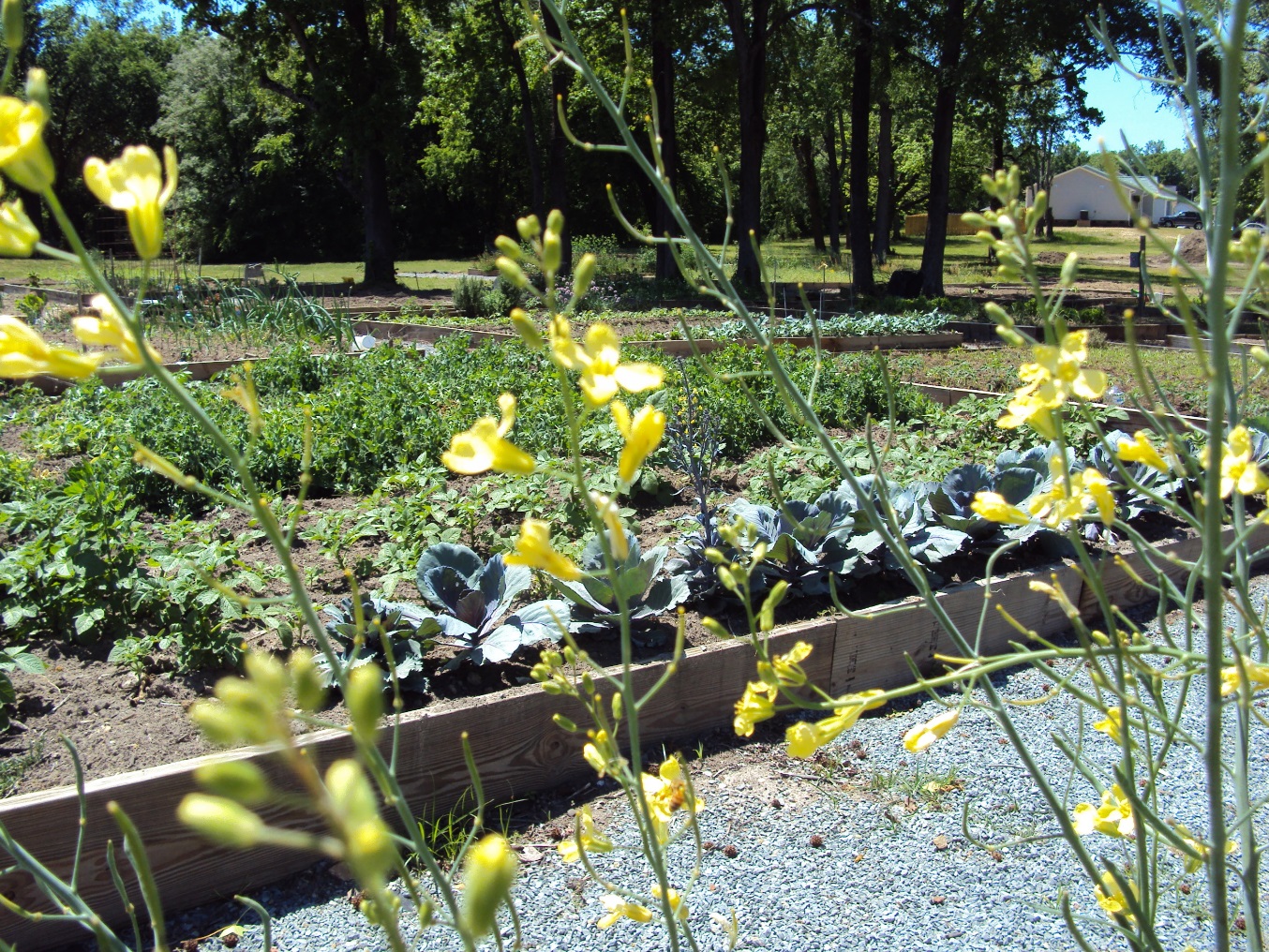 Community Gardens
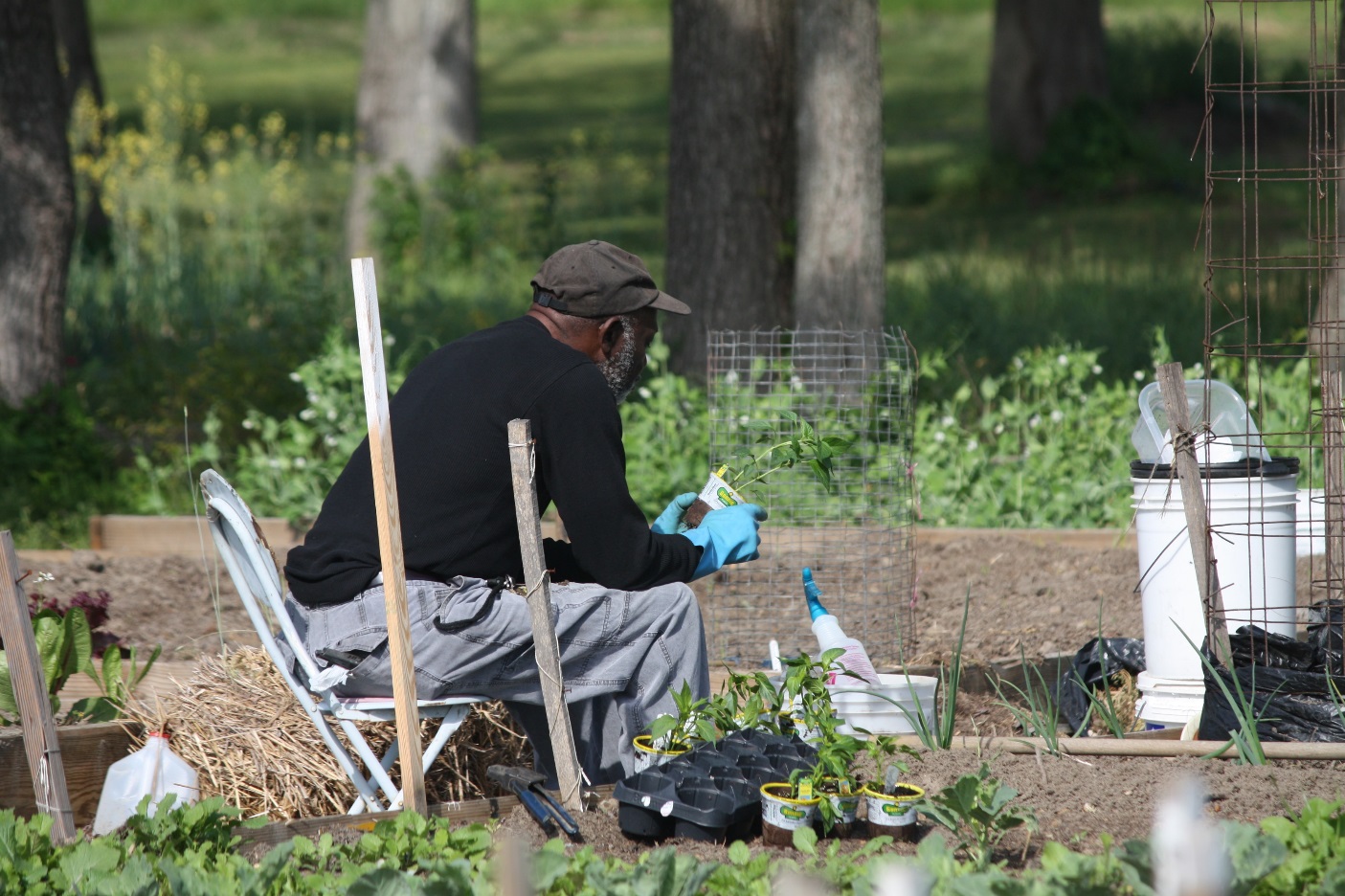 Cross Creek Pointe (new RAD construction)
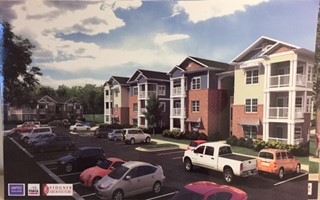 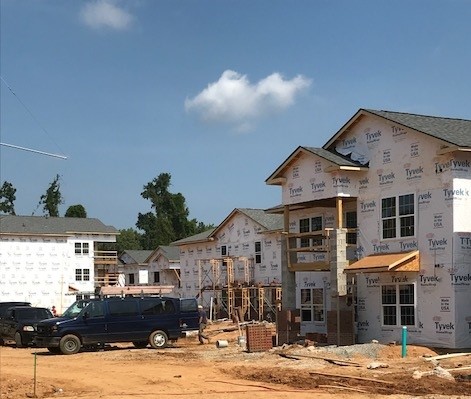 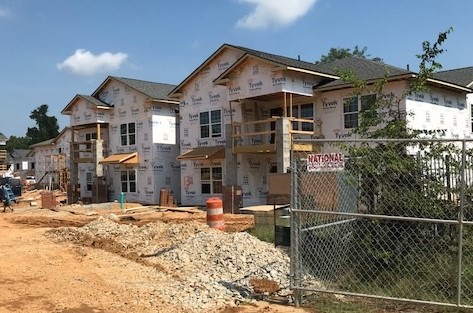 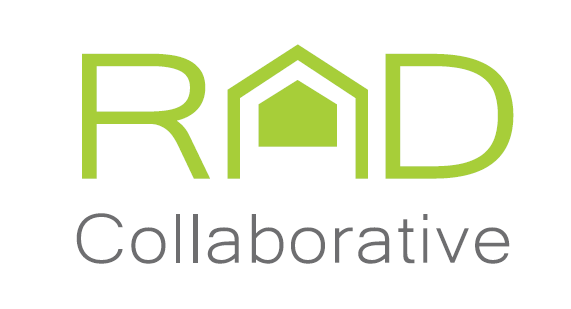 Goldsboro Housing Authority
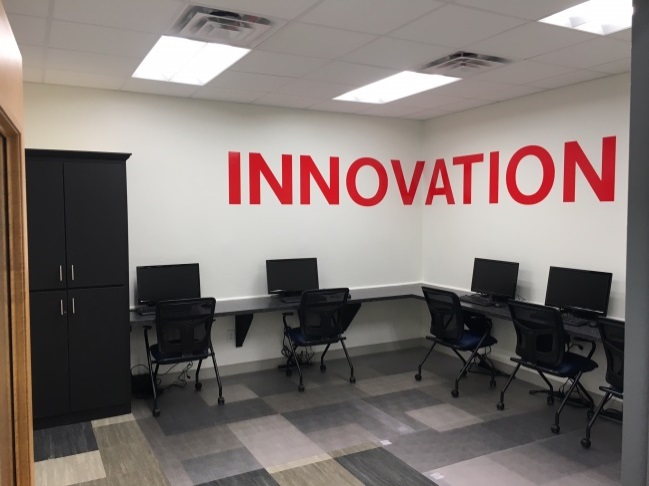 The Dupont Center
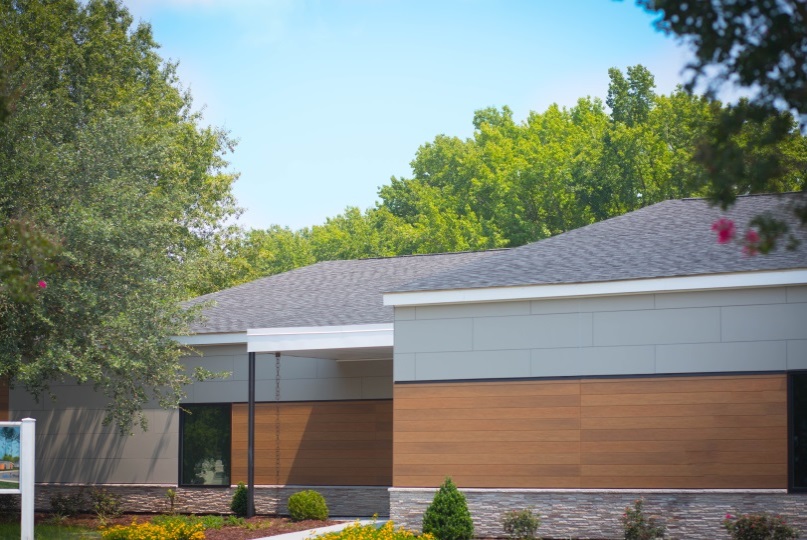 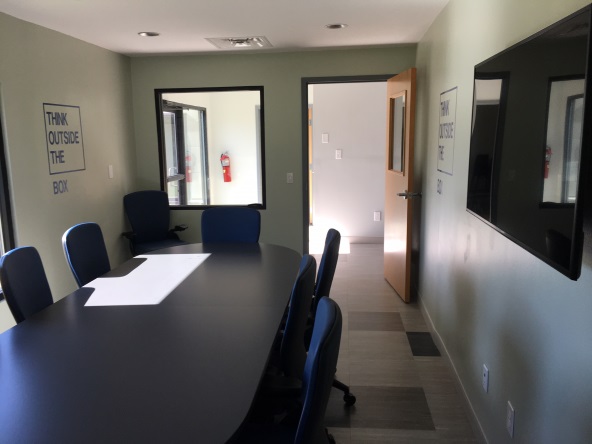 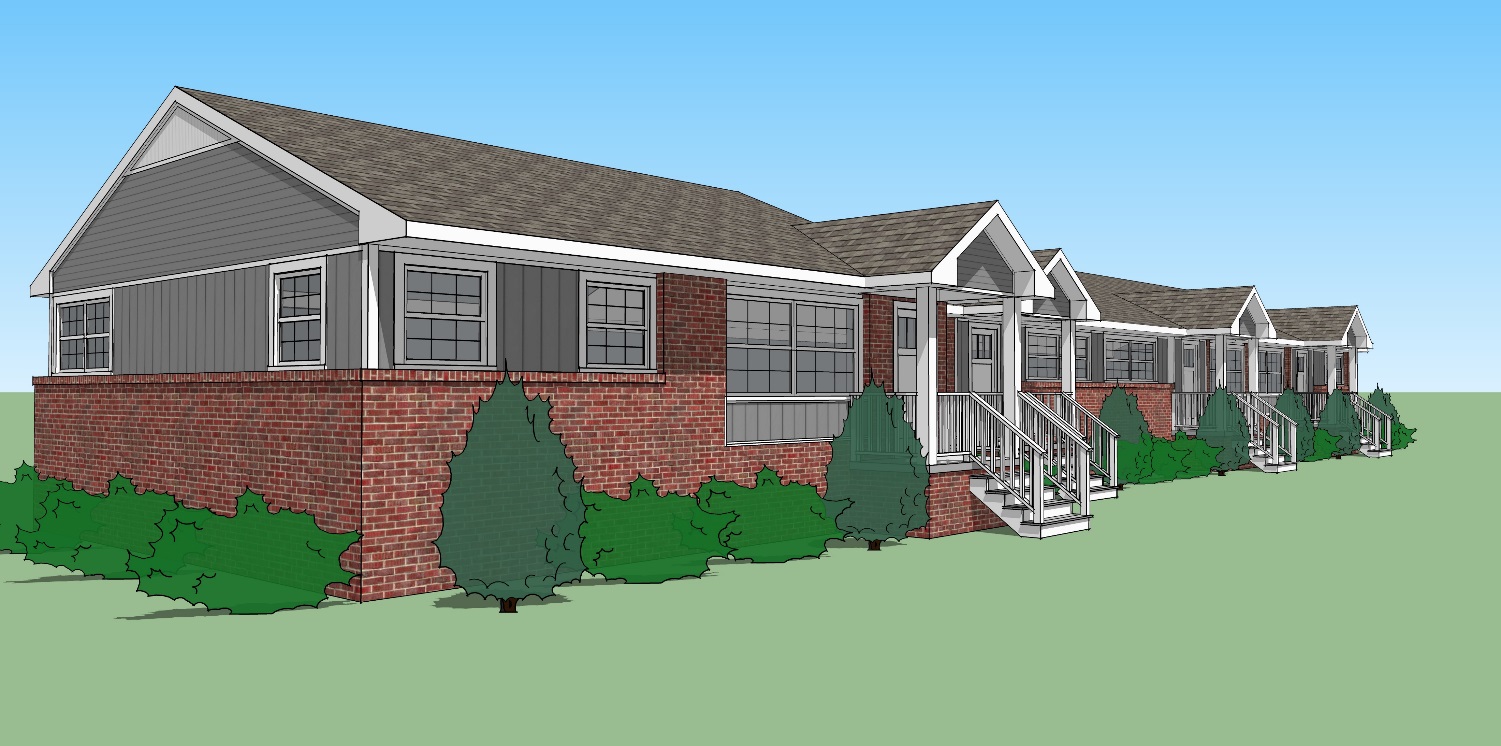 Trinity Court  (renovation renderings)
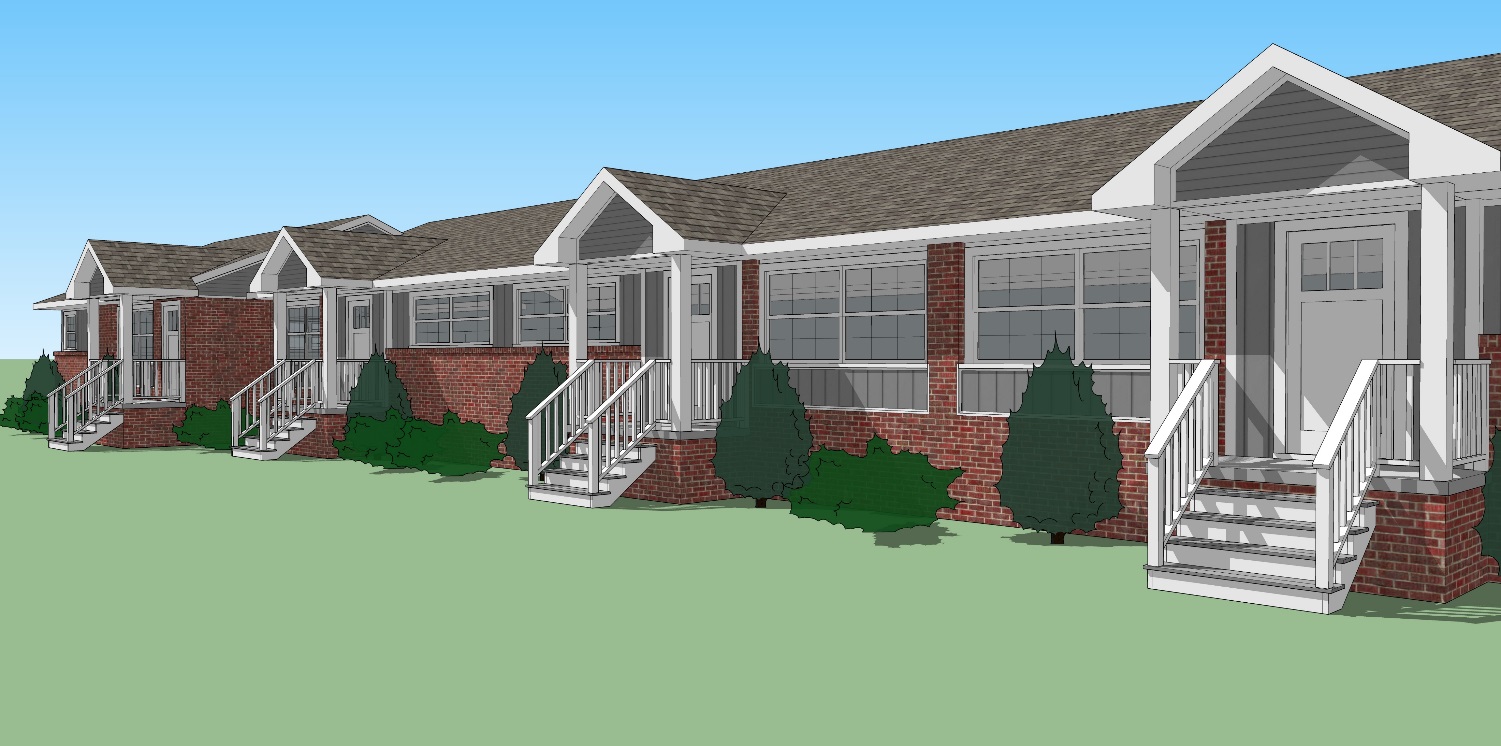 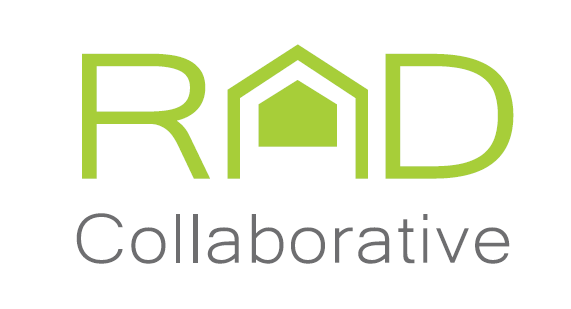 Durham Housing Authority
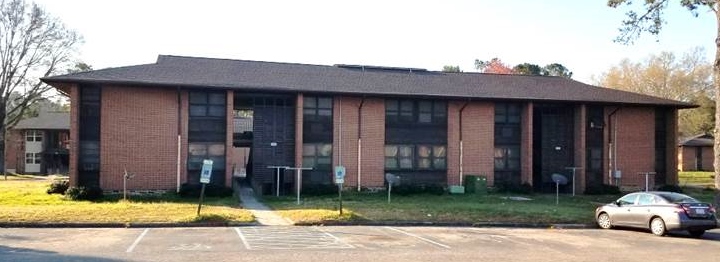 Morreene Road Apartments
Pre Rehab
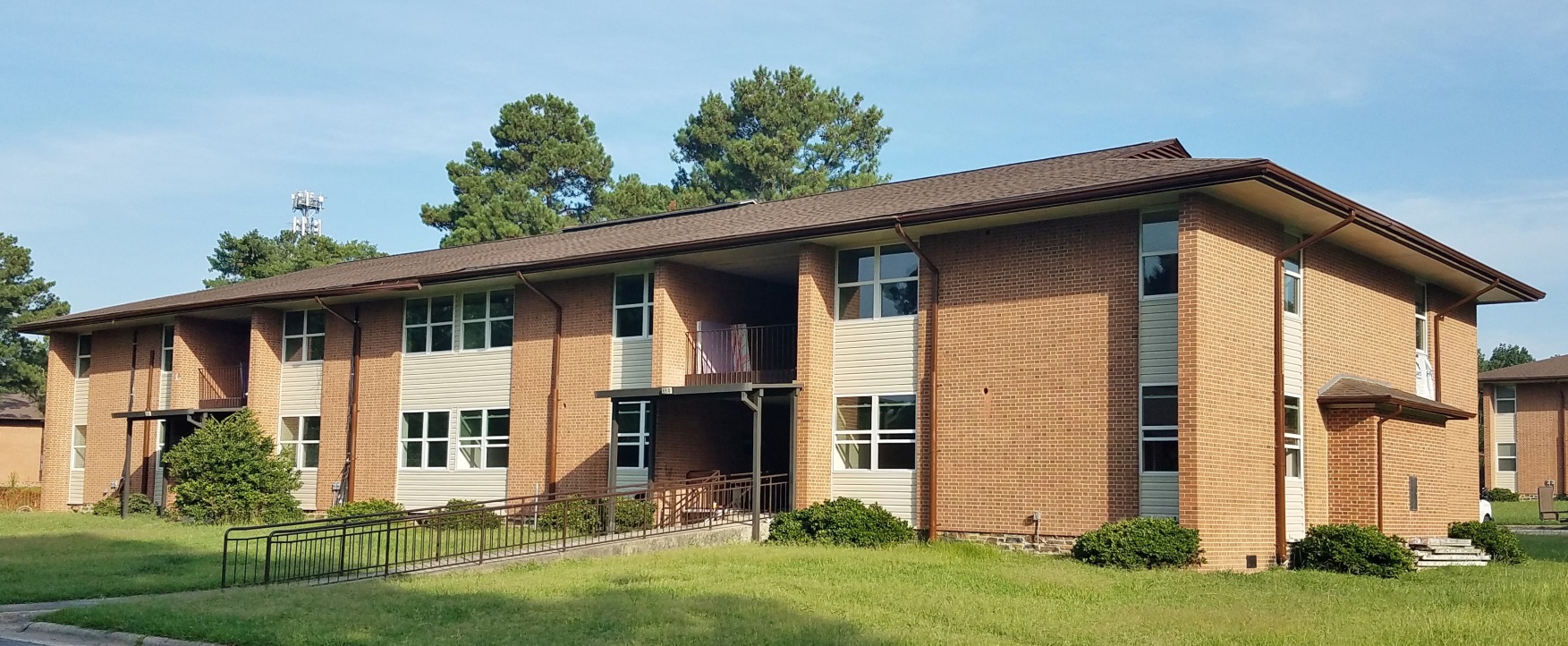 Morreene Road Apartments
Post Rehab
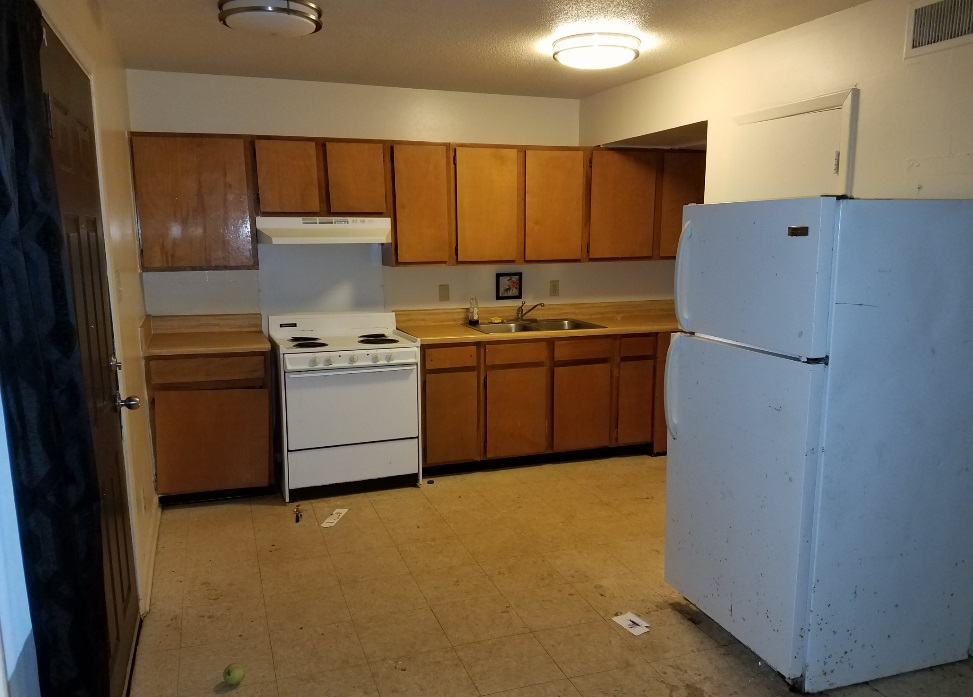 Damar Court
Damar Court
Kitchen Pre Rehab
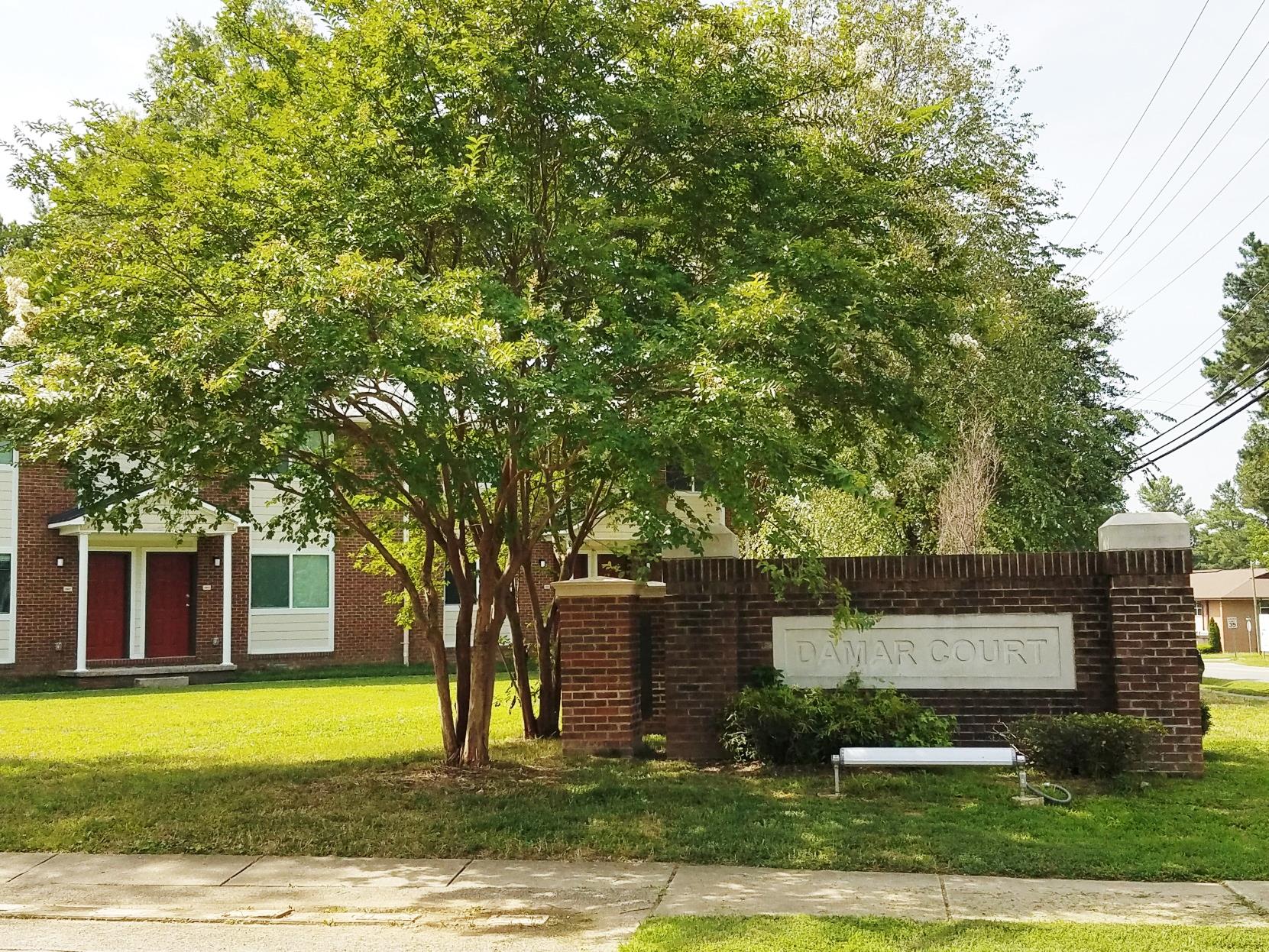 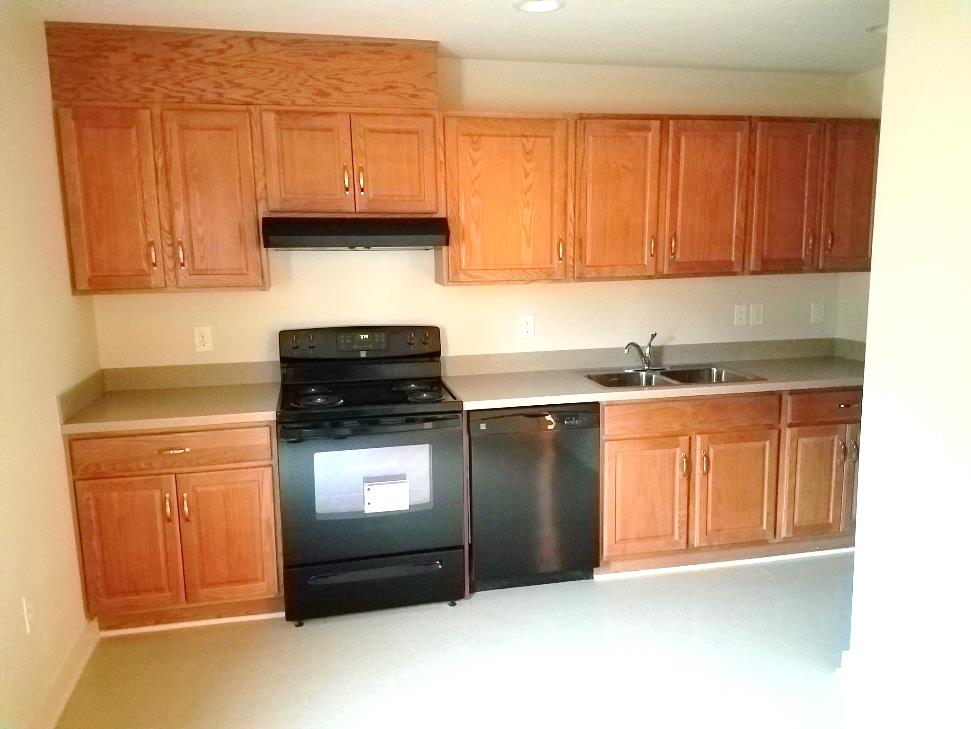 Damar Court
Kitchen Post Rehab
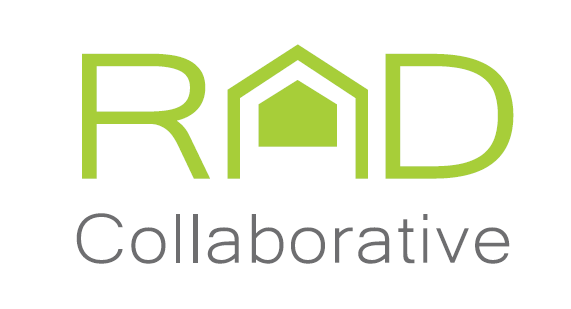 Charlotte Housing Authority
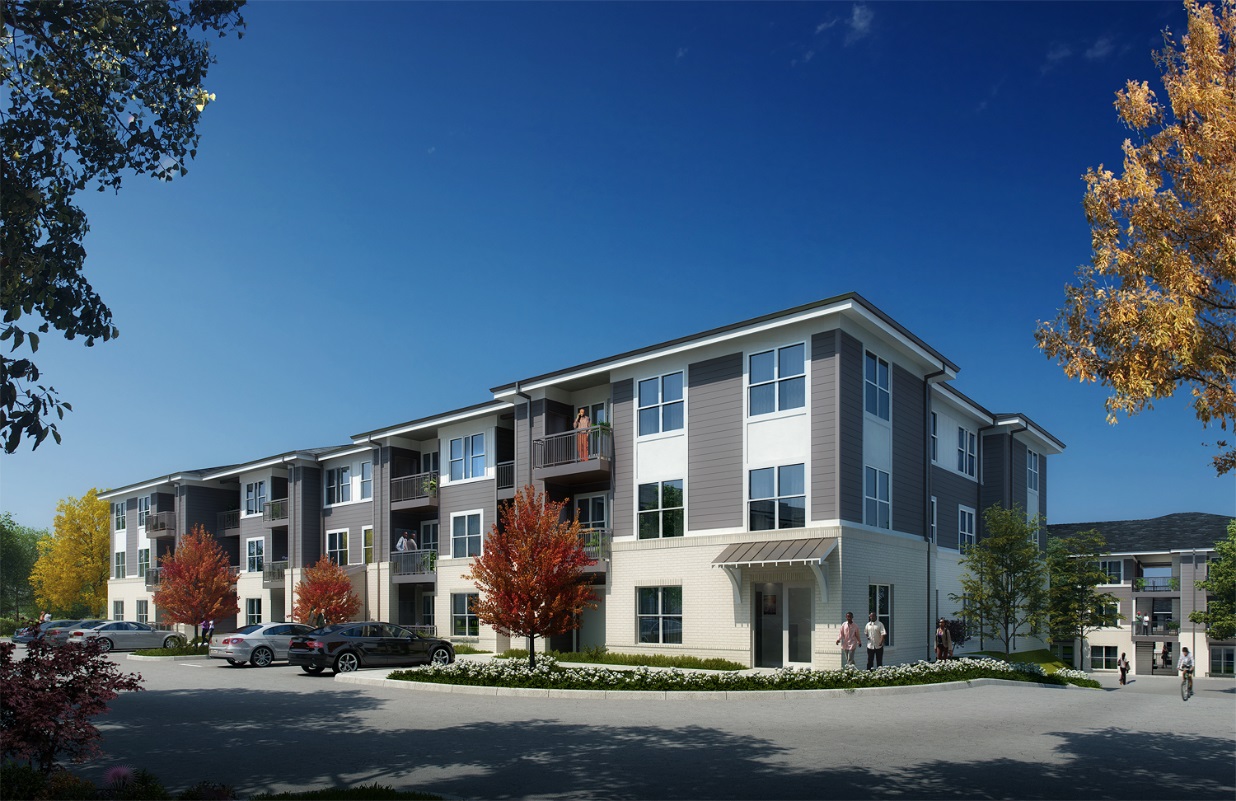 Archdale Families
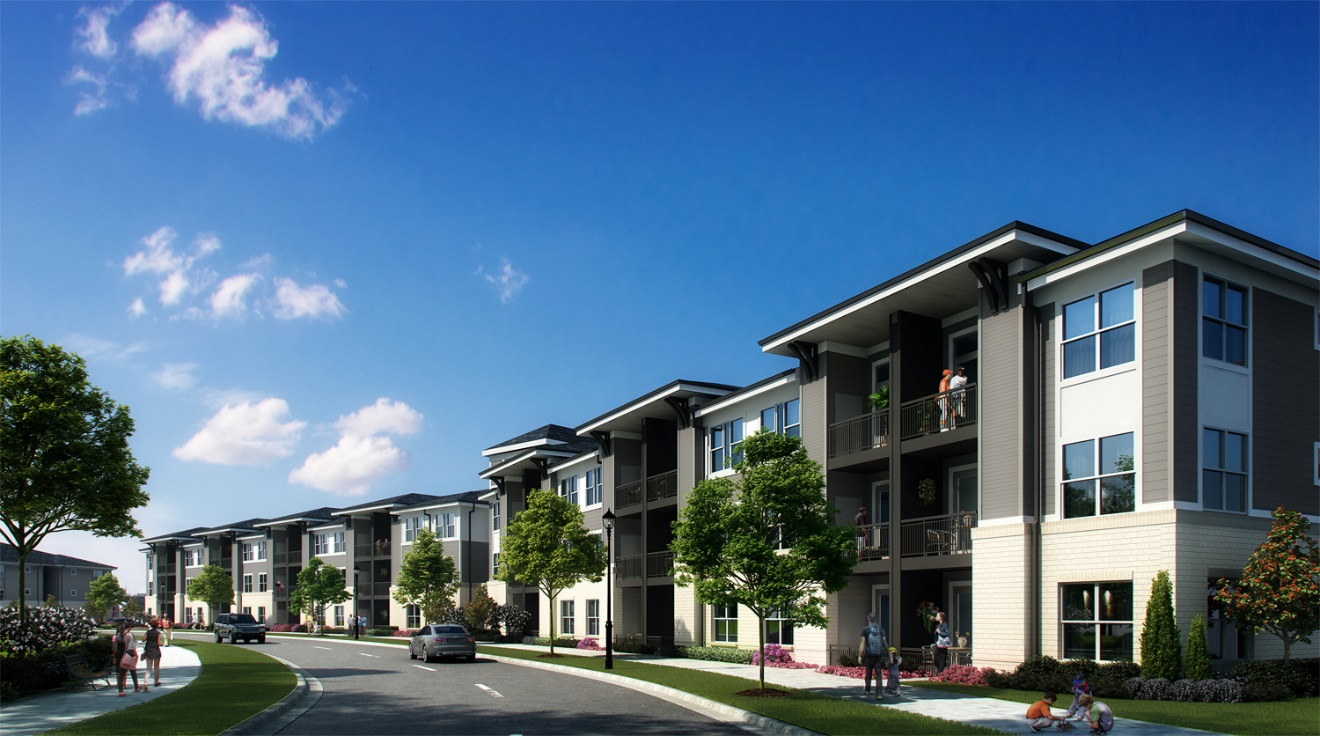 Archdale Seniors
Dillehay (final rendering)
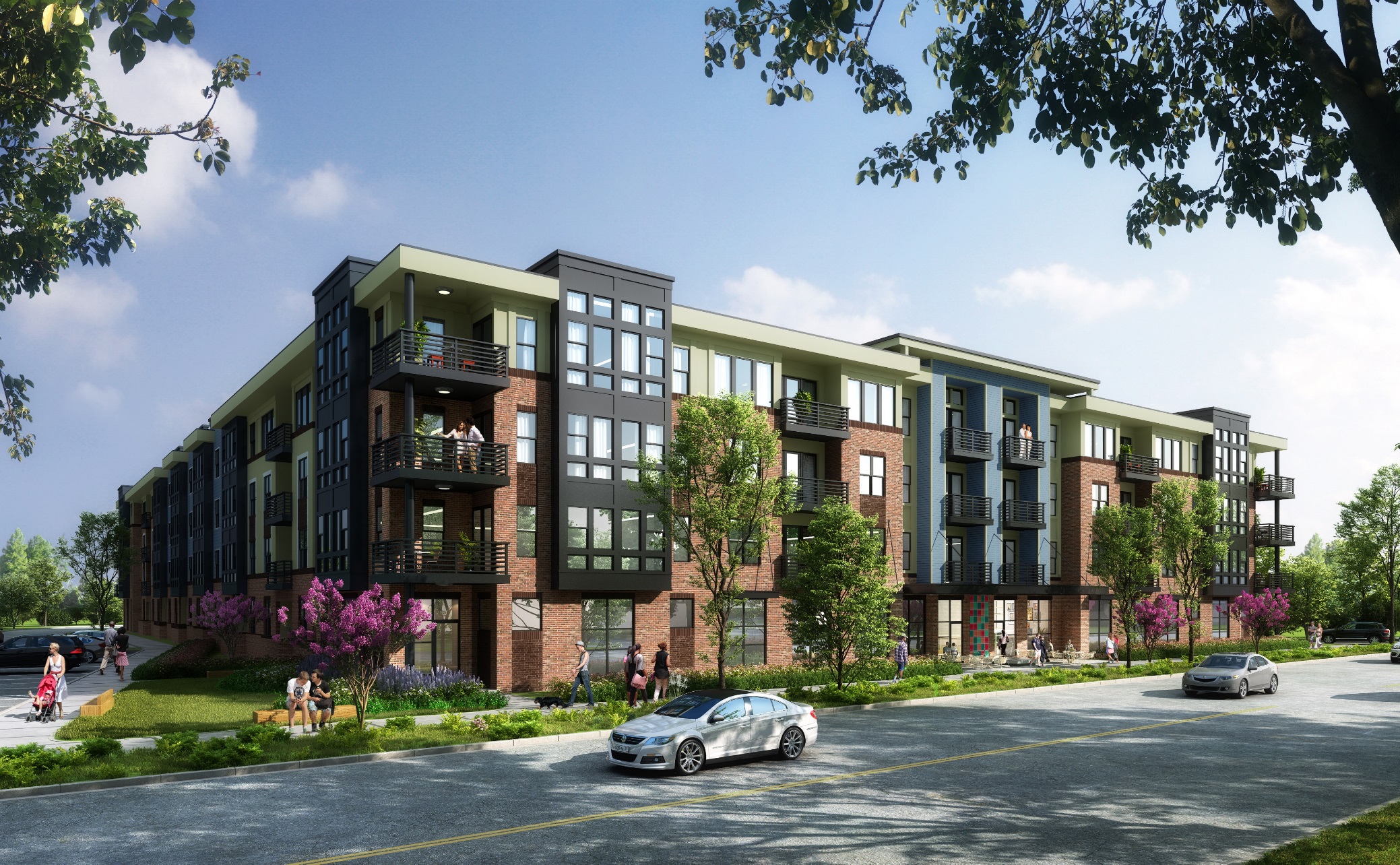 The Oaks at Cherry
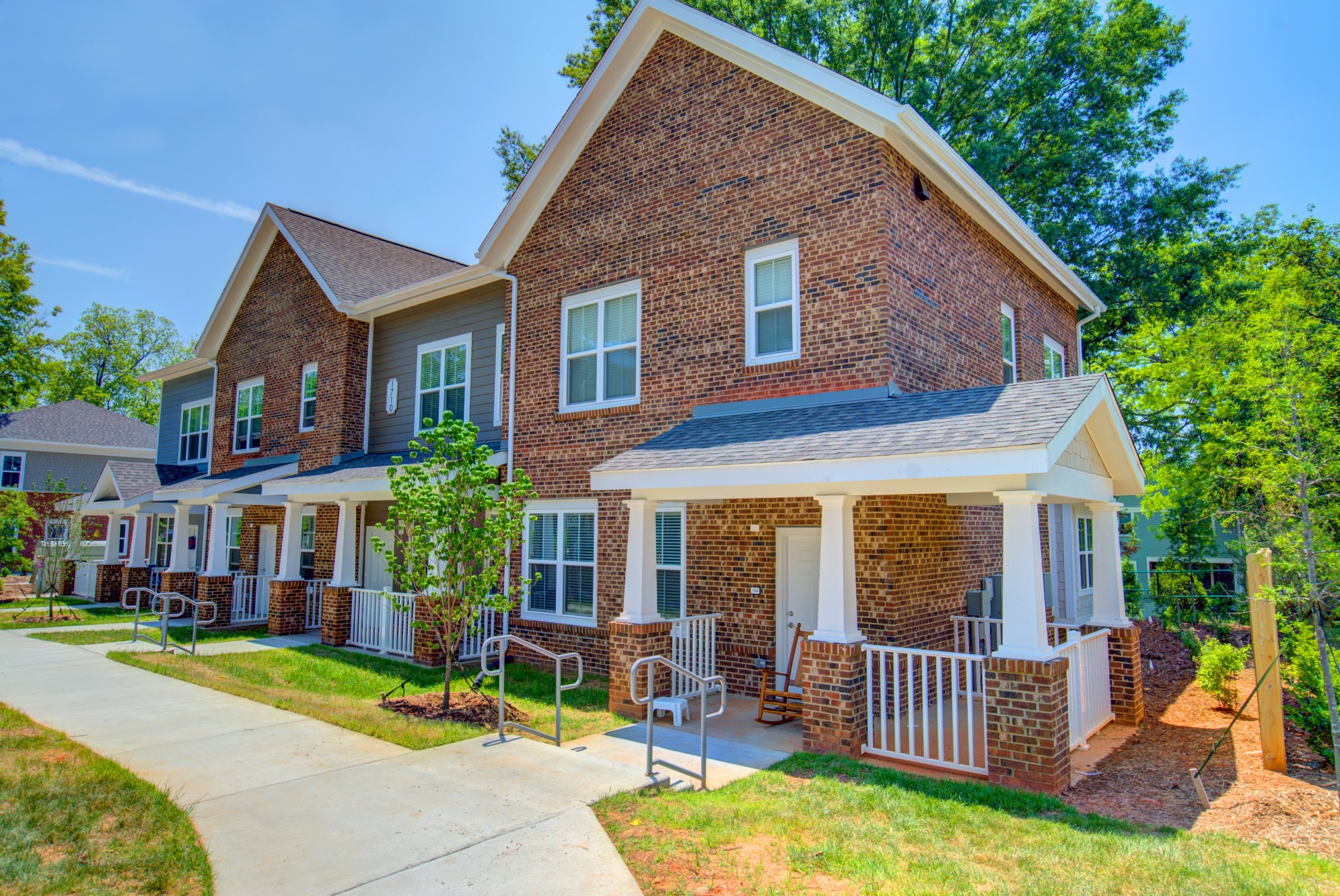 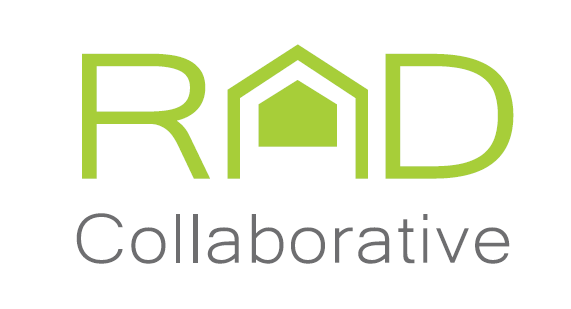 RSpecial Thanks to Our Southeast Regional Convening Local Hosts & Sponsors!
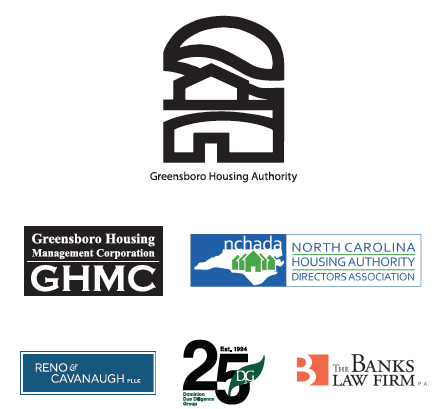 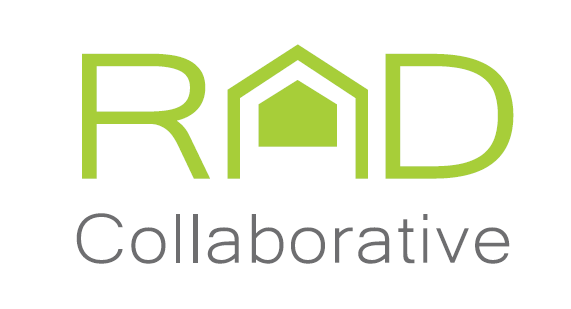 …and our Friends at Dominion Due Diligence Group for producing this show…
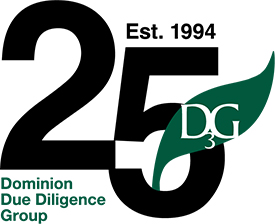 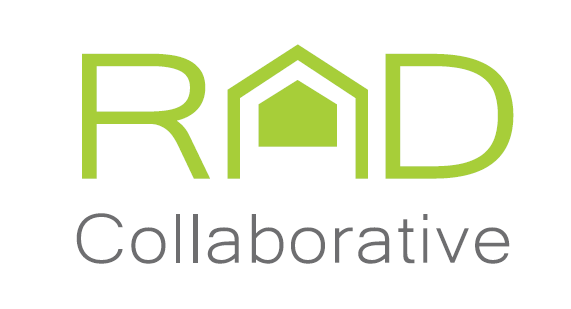 Many Thanks to our National Supporters for Helping Make All Our Work Possible!
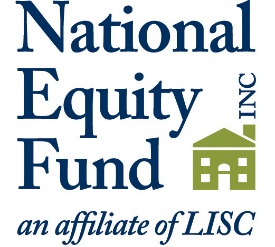 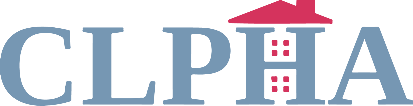 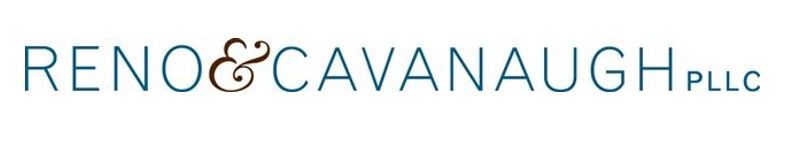 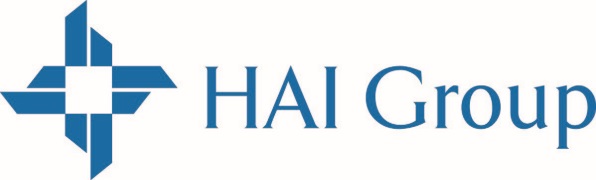 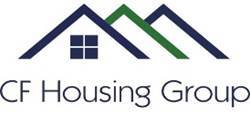 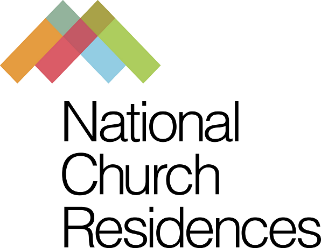 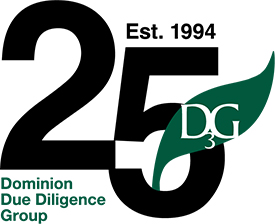 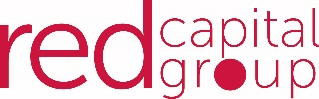 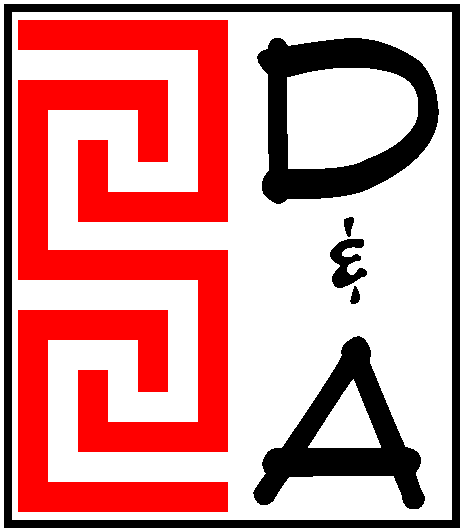 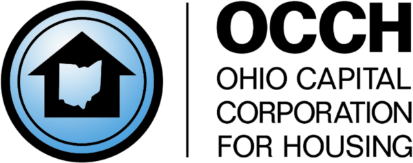 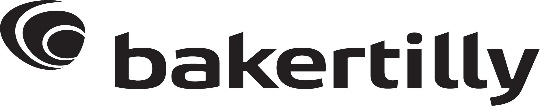 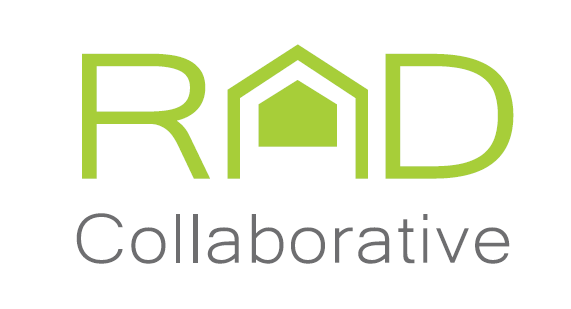 …and..….and….The Community Builders| Love Funding | Volunteers of America |PMIG Real Estate Advisors | POAH
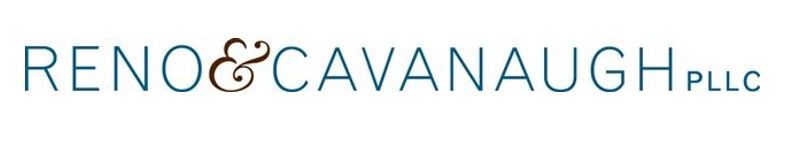 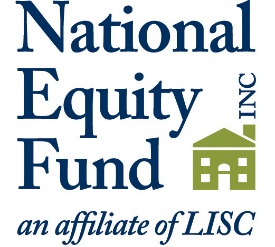 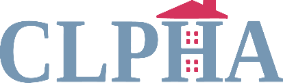 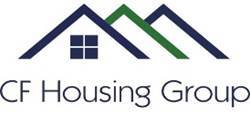 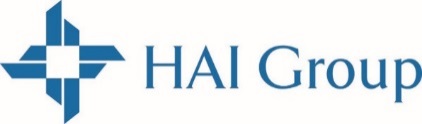 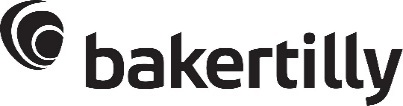 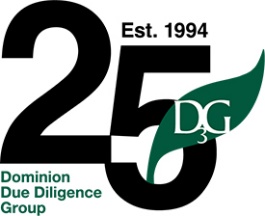 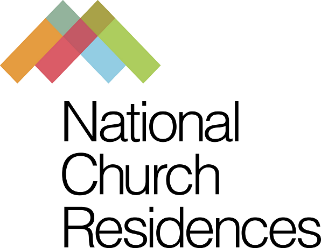 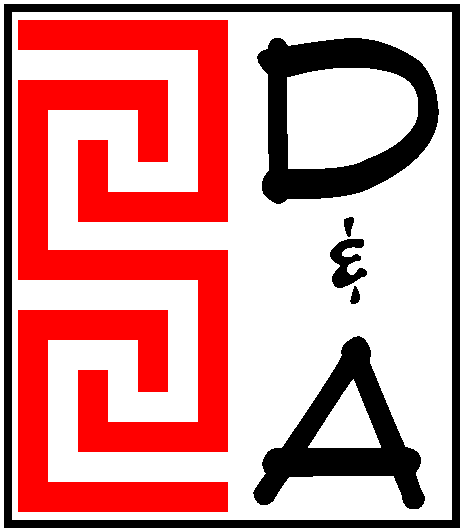 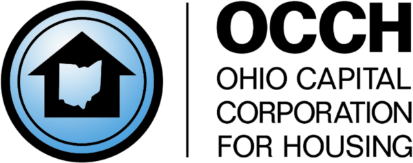 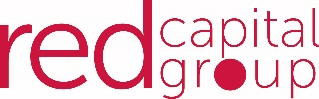 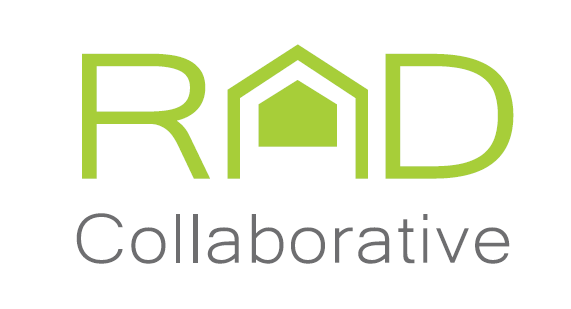 For the Latest On RAD
radcollaborative.org | info@radcollaborative.org
www.clpha.org/programs/rad
www.hud.gov/RAD